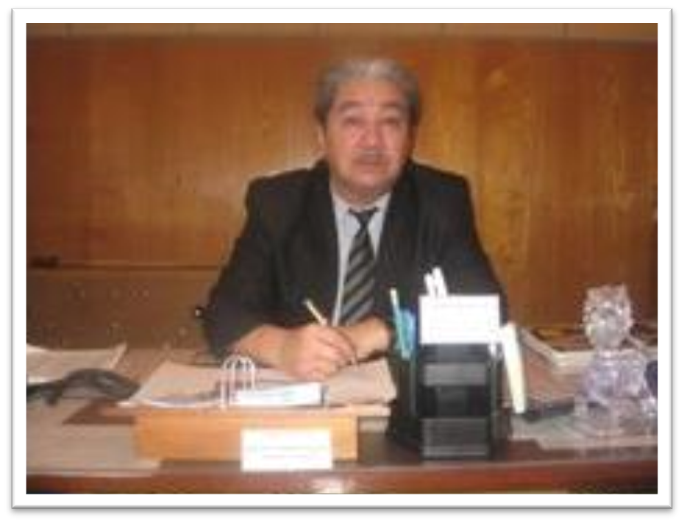 Мы спешим вас поздравить, Наш директор  дорогой! День рожденья – это праздник Всех, кто молоды душой! Годы мчатся очень быстро, Нам их не вернуть назад! Пусть же сердце будет чистым, Как весенний, дивный сад!
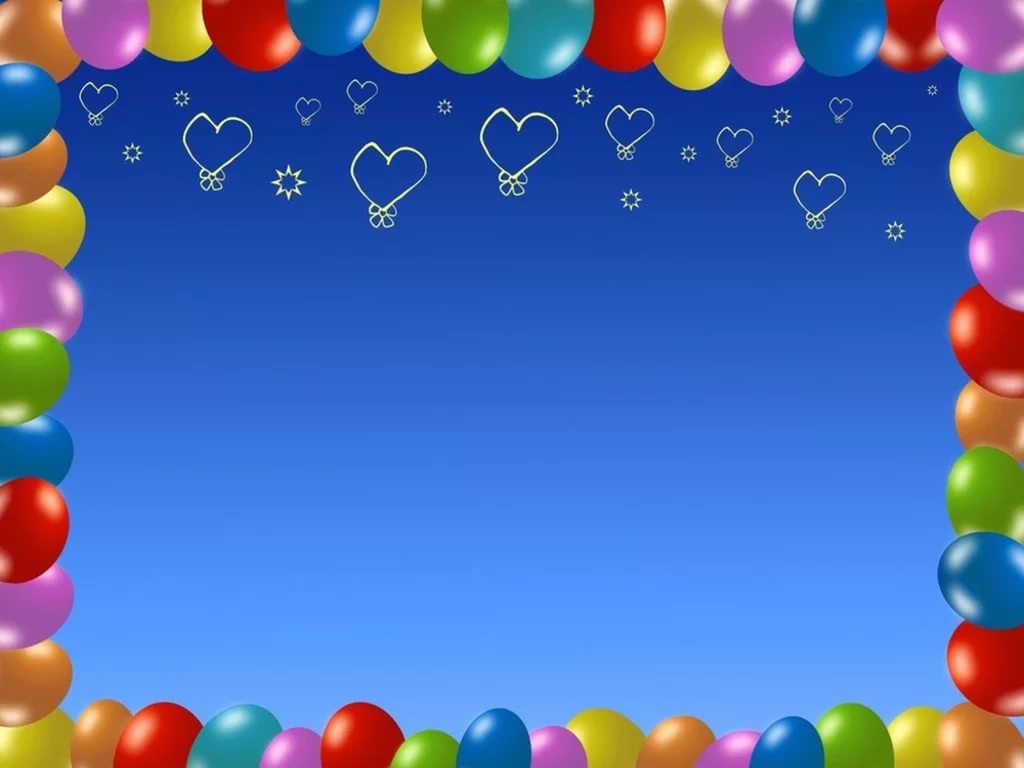 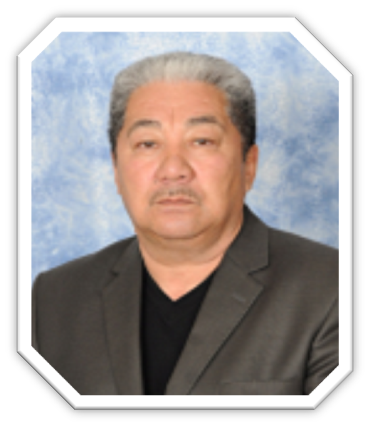 Мы не будем судить о возрасте По числу набежавших лет Если  вы еще полны бодрости - Значит, старости места нет! Пусть лицо озаряет улыбка, Даже если седины как снег. Возраст - это, ей Богу, ошибка, Если молод душой человек!
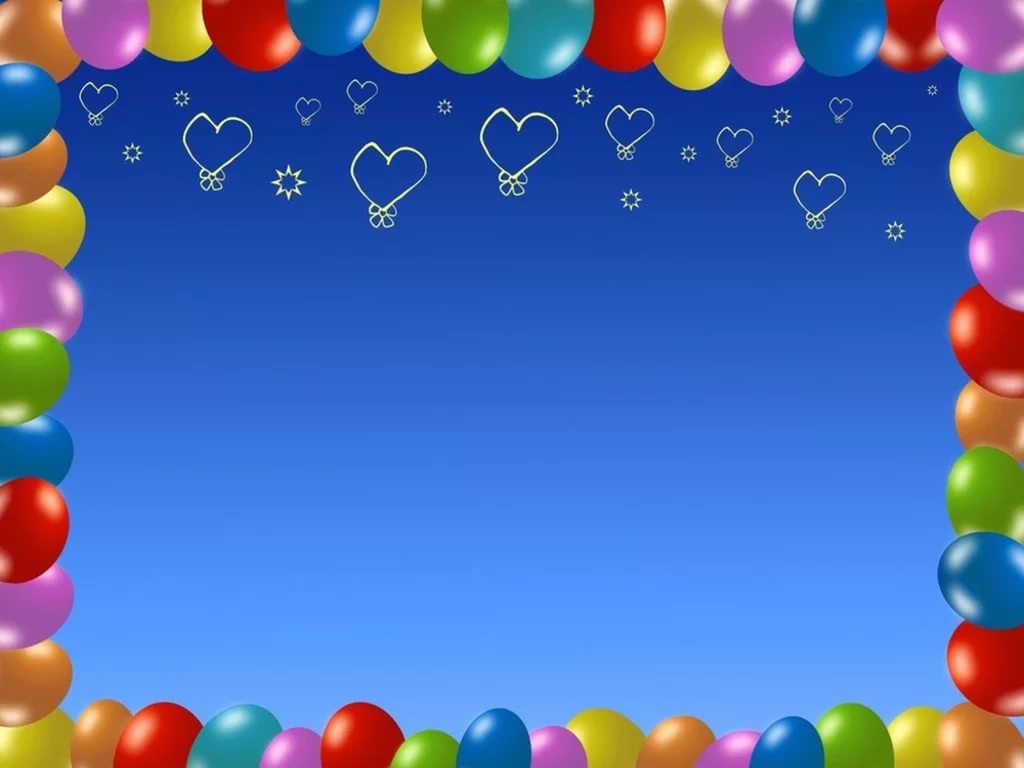 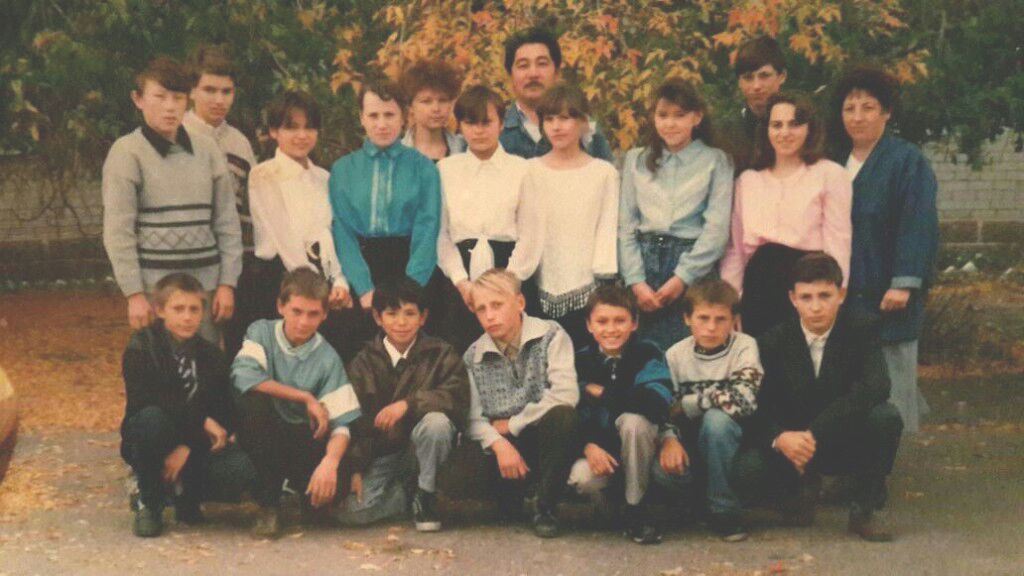 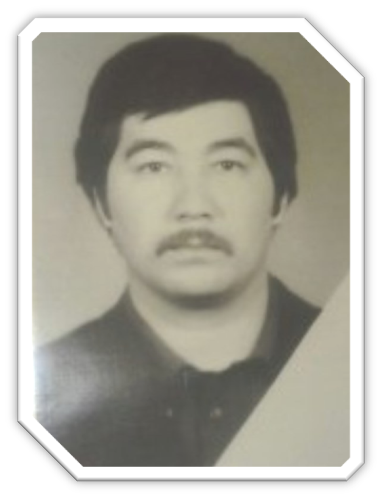 Станет пусть простым, что было сложным, Близкими – далёкие мечты, Даже невозможное –     возможным! Лучшего заслуживаете вы!
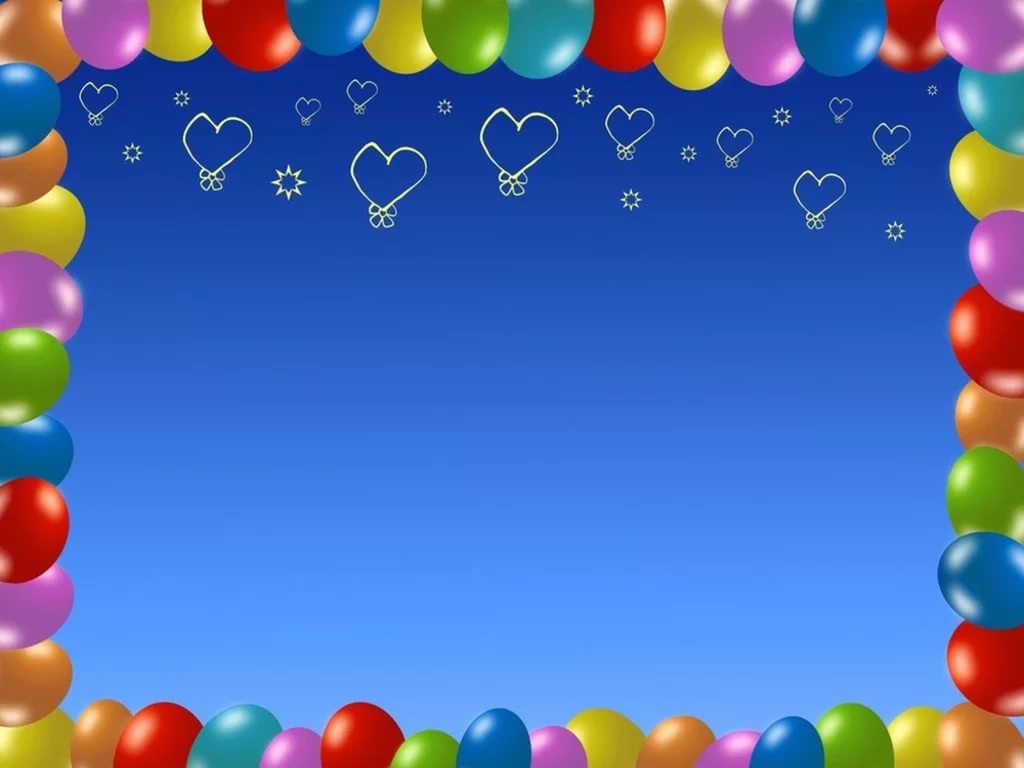 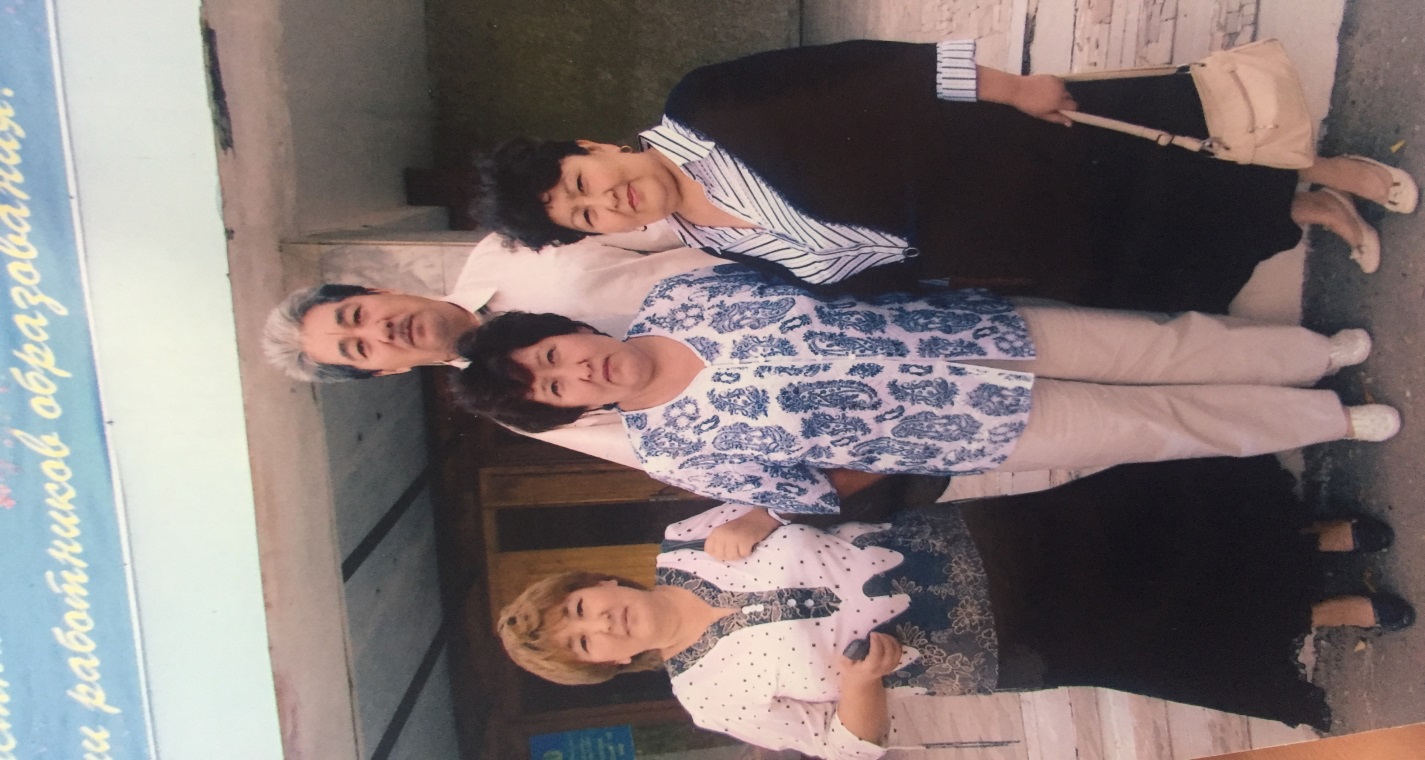 Амангелді Қалиуллаевич!
 Туған күніңіз  құтты болсын! Қуанышты, бақытты күндер көп болып  тұрсын!
 Әрдайым аспаныныз ашық болып        Іс табысты, денсаулығыңыз  мықты болсын !
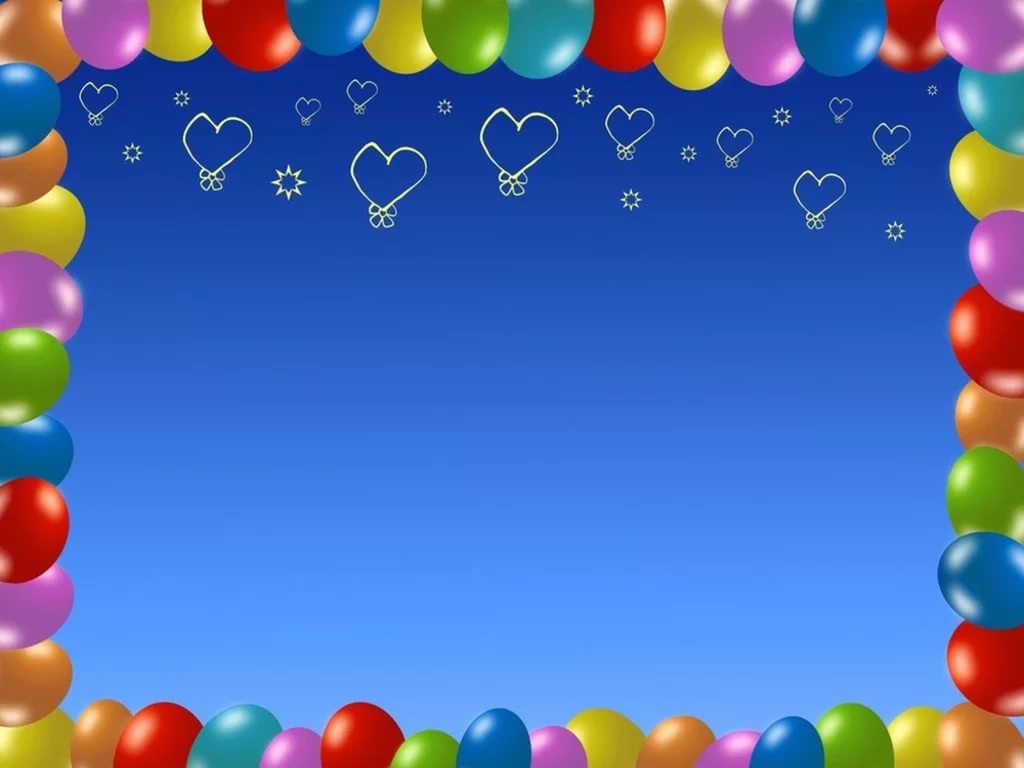 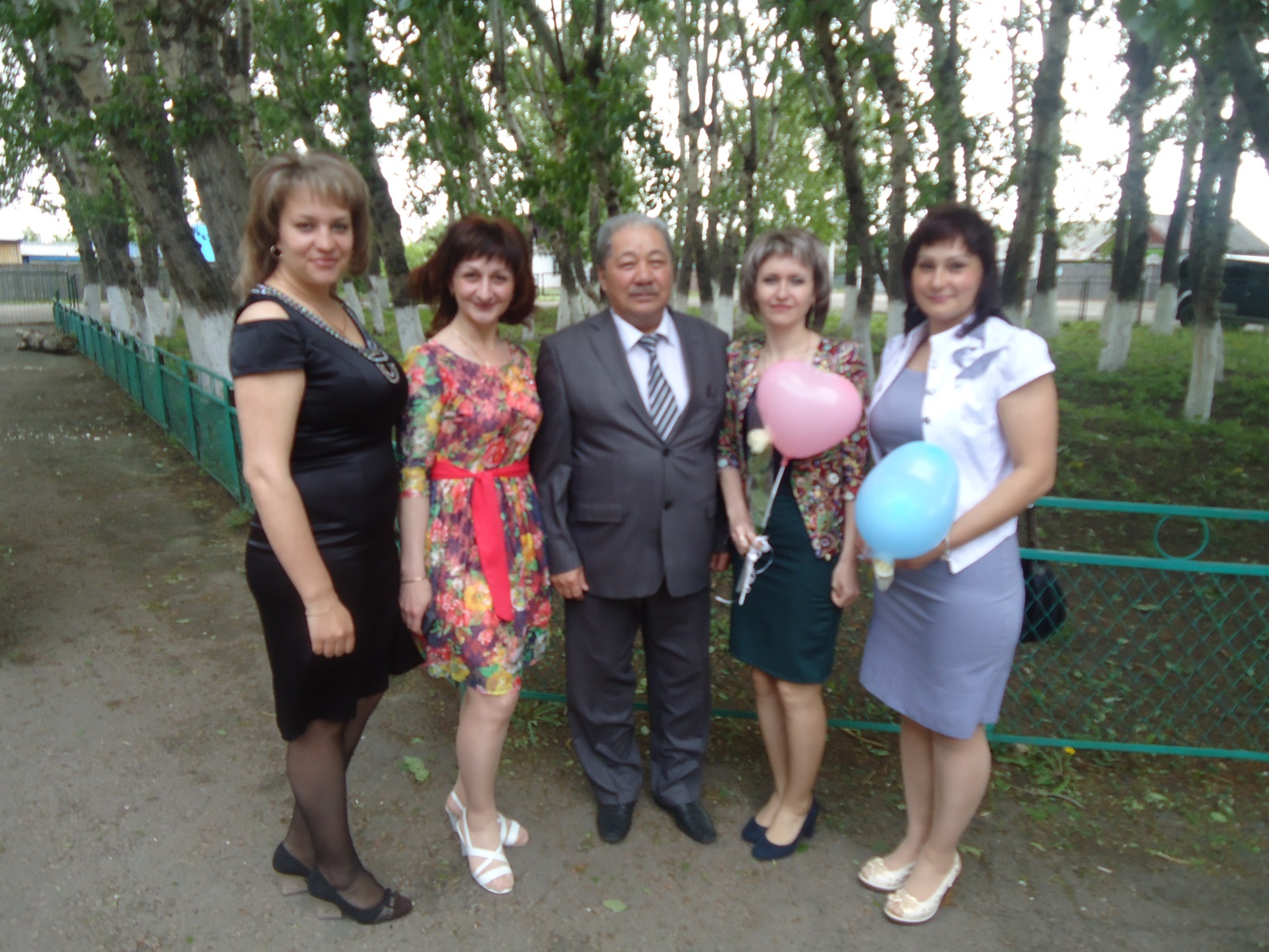 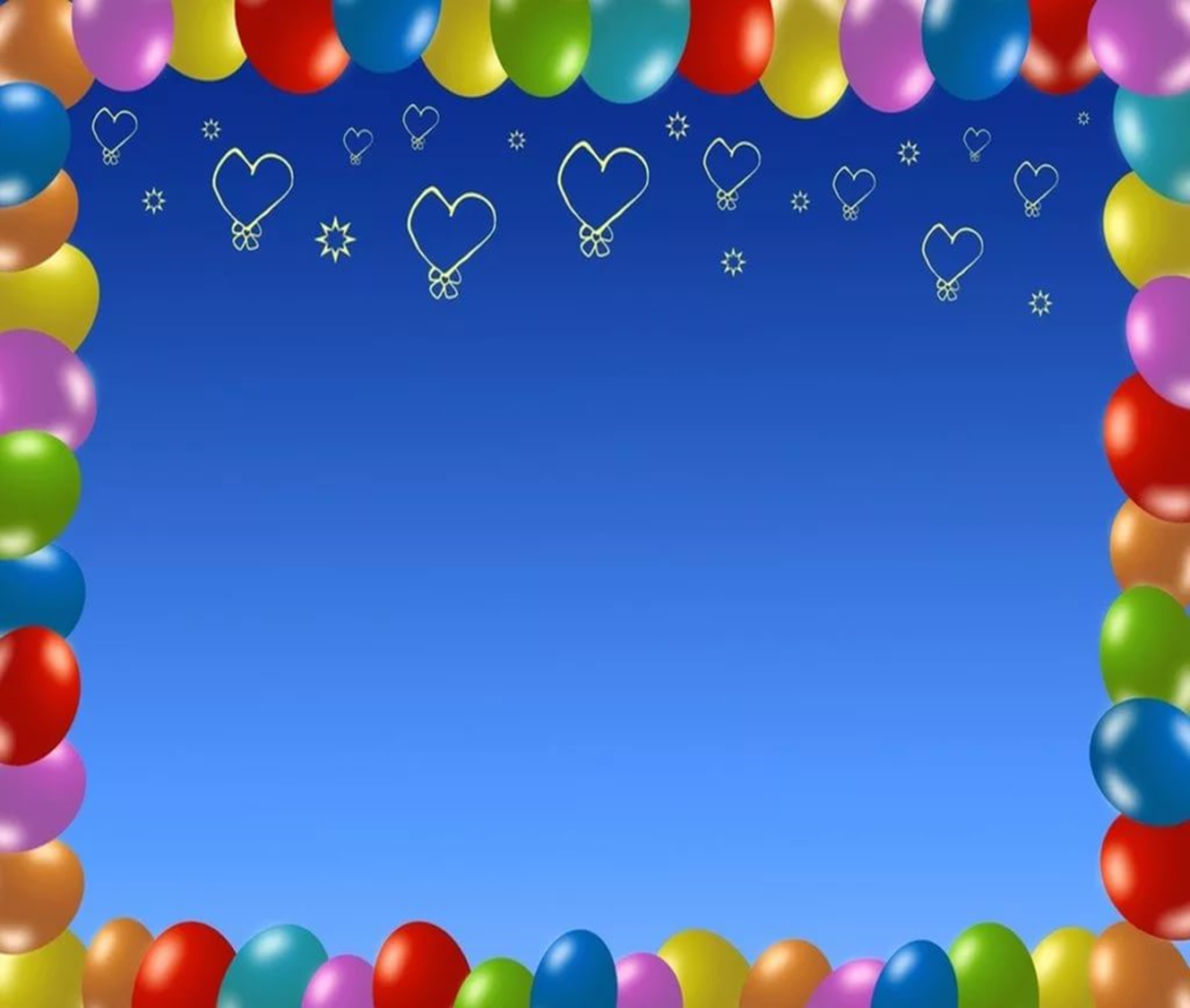 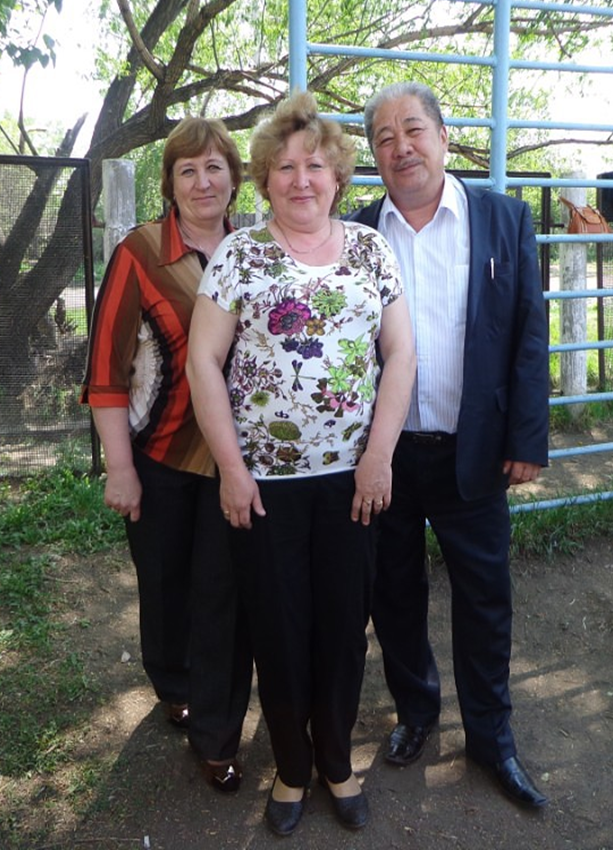 Пусть годы Ваши  не быстро бегут,Пусть руки  Ваши не устают,Пусть сердце ваше от радости бьется,Пусть  Вам  долго, счастливо живется.Пусть улыбкой, радостью, любовьюСердце полнится всегда.Крепких сил, энергии, здоровья,Нежности на долгие года.Сегодня в день рожденья  Ваше,Желаем сердцем и душой:Здоровья, бодрости и смеха,Во всех делах  - успеха!
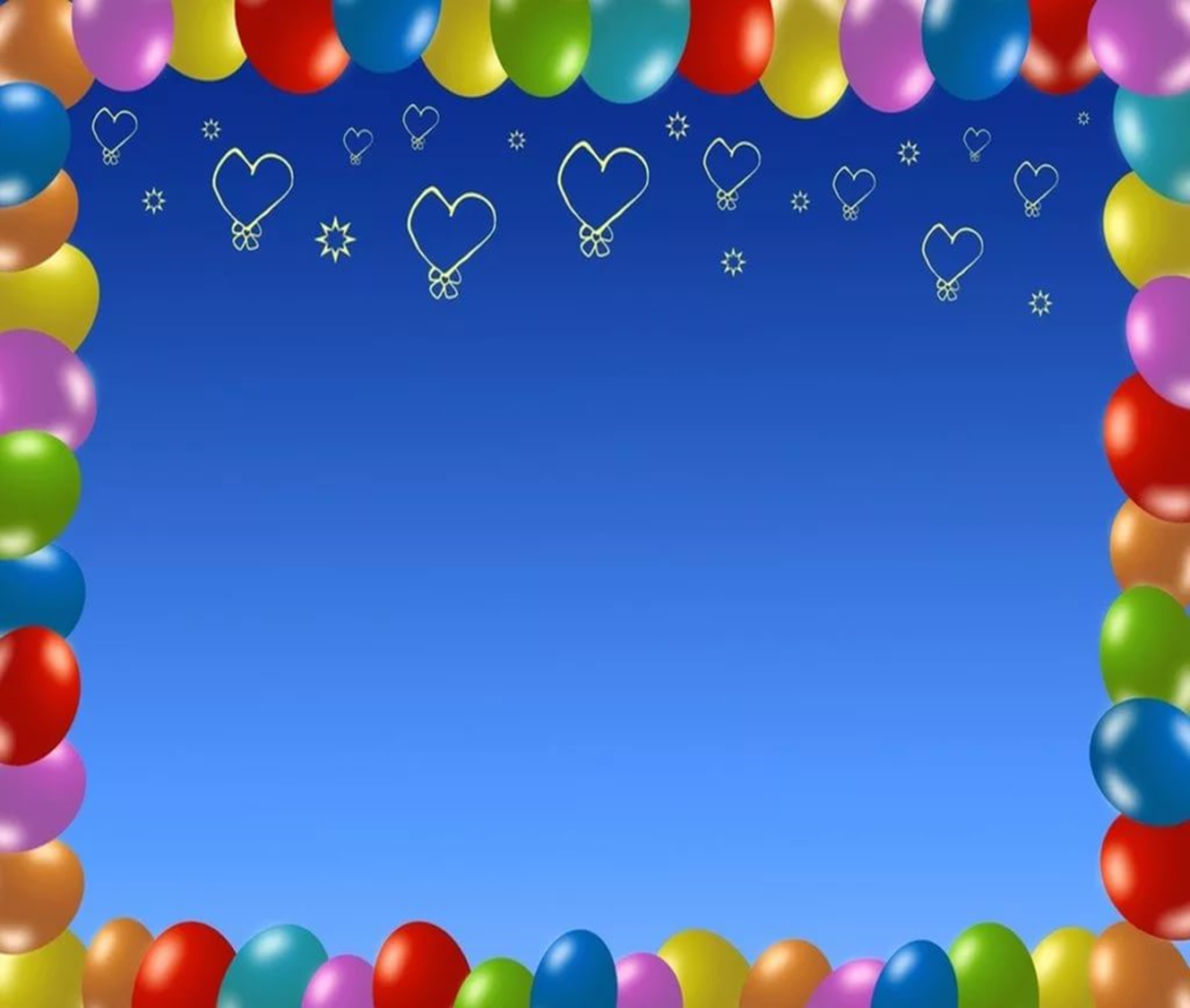 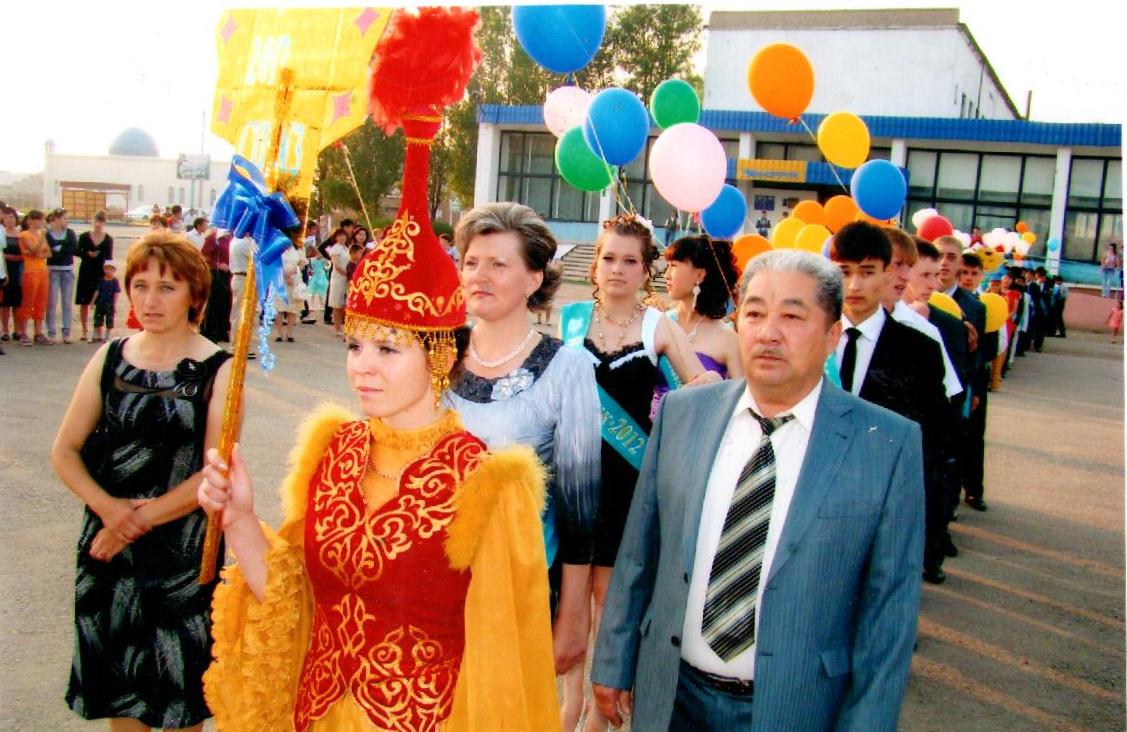 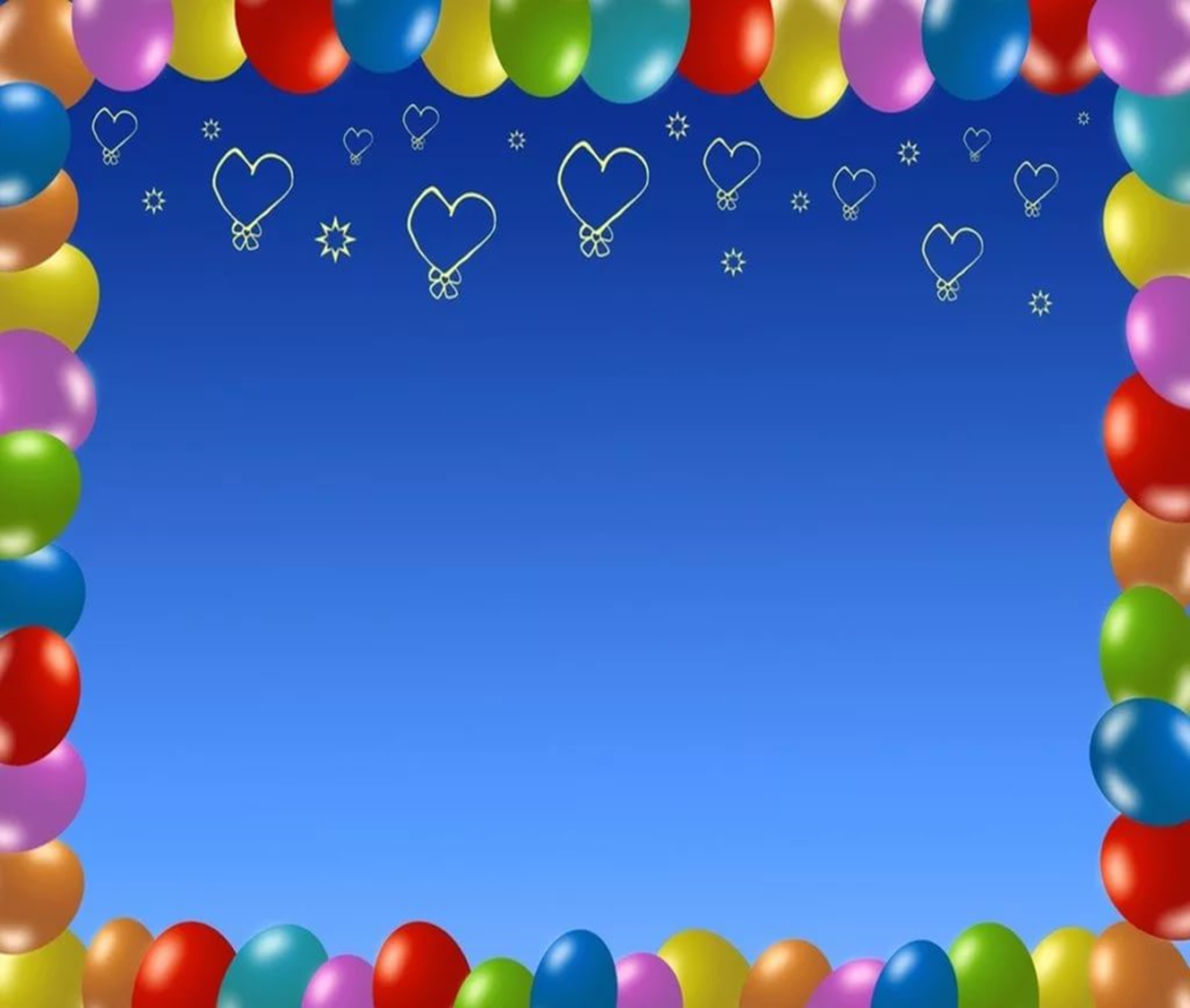 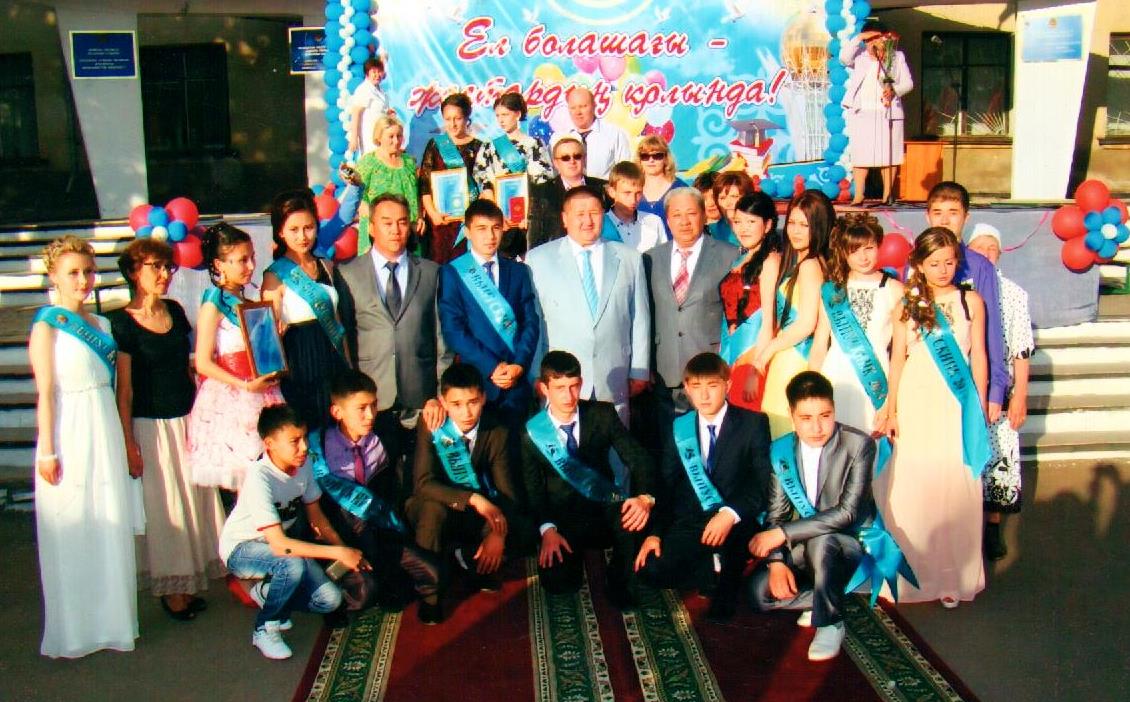 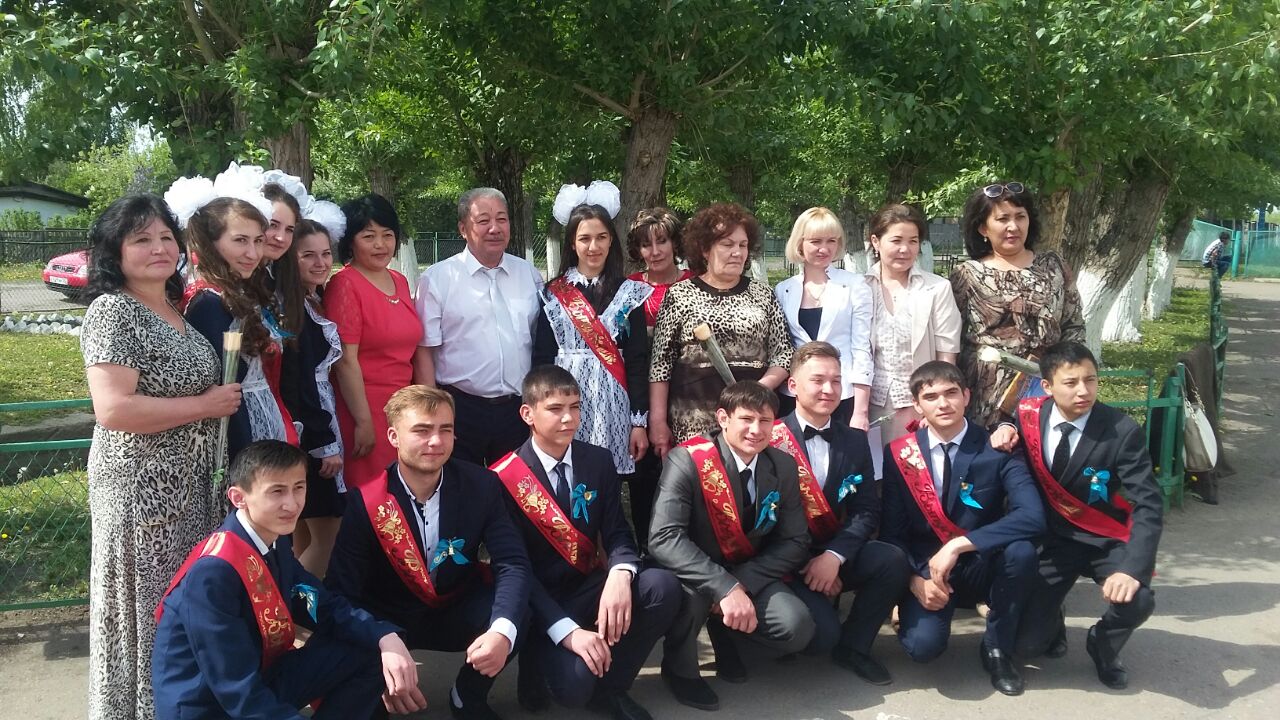 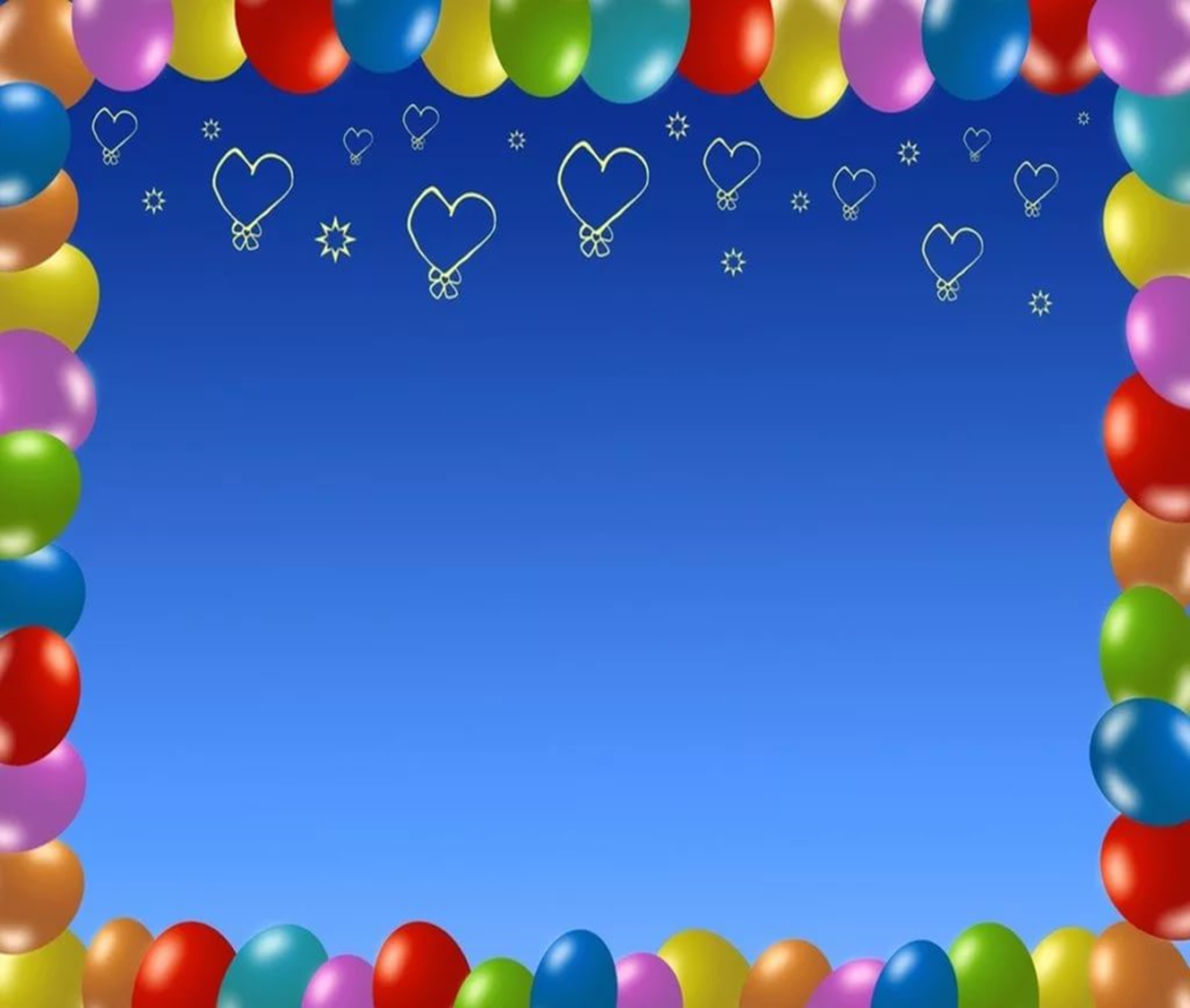 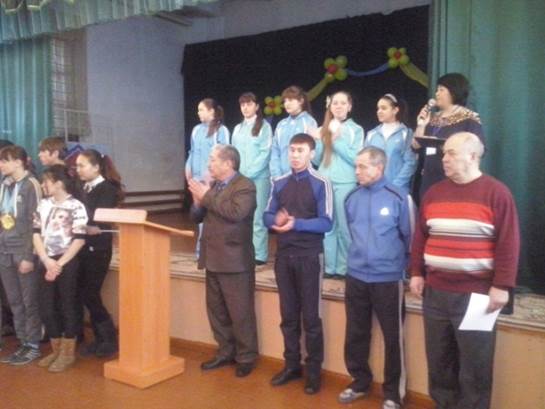 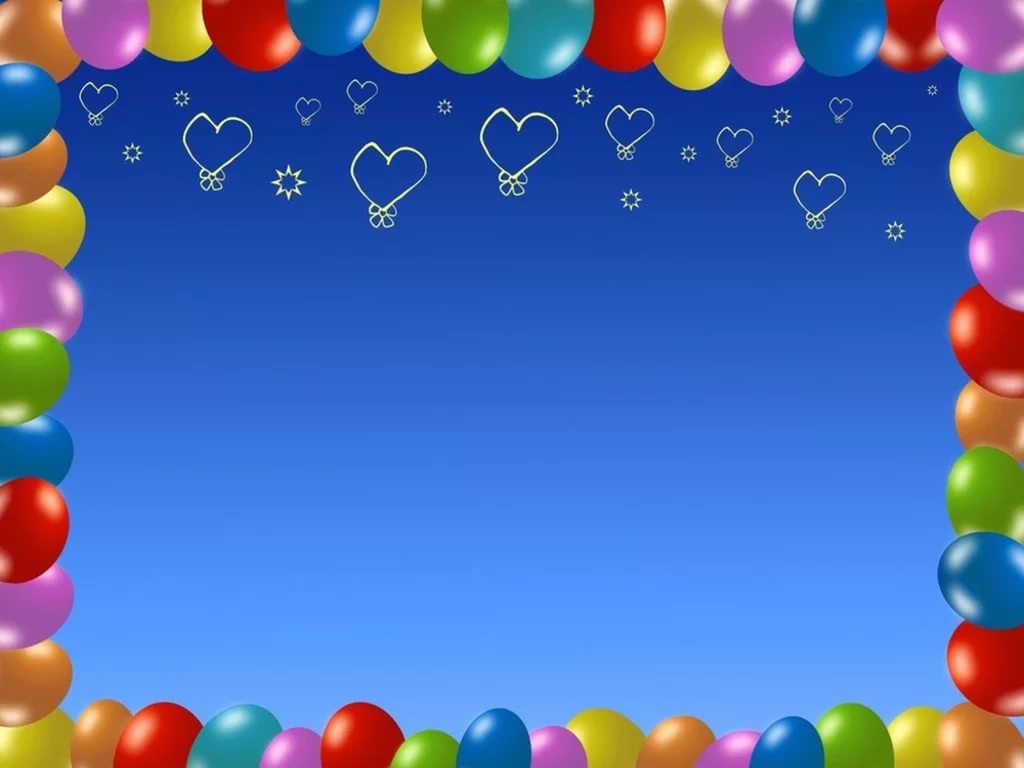 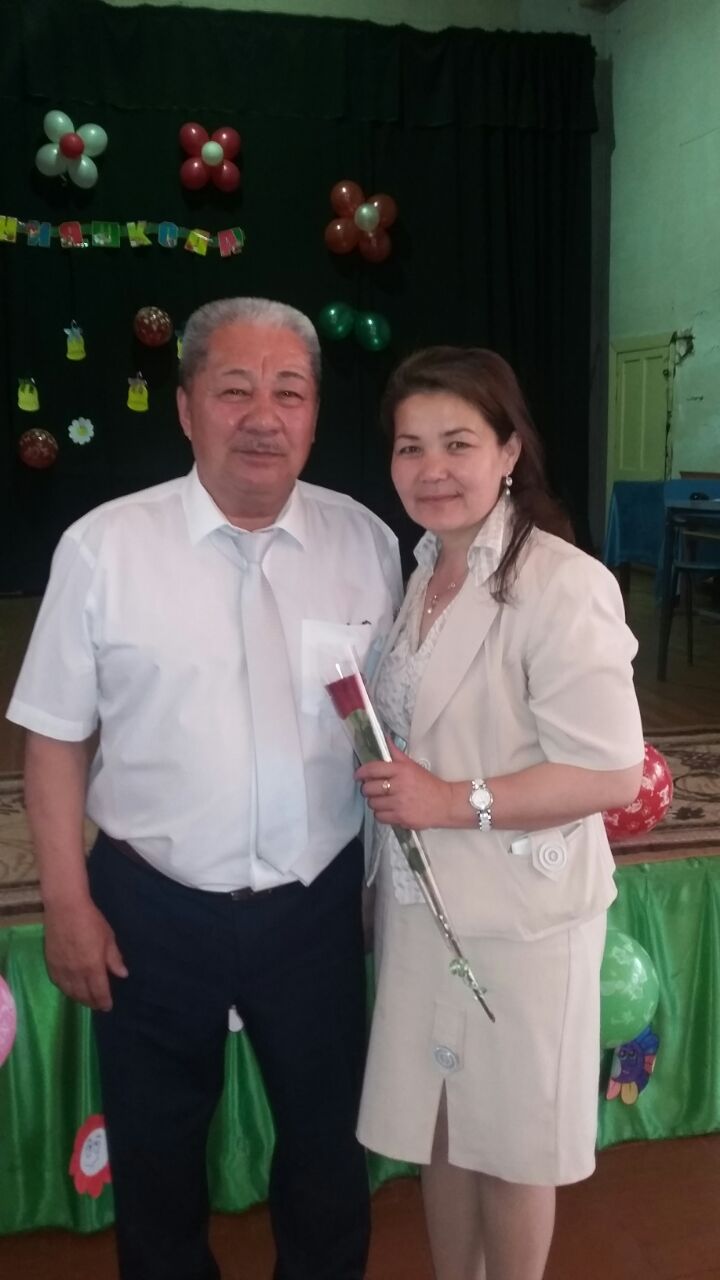 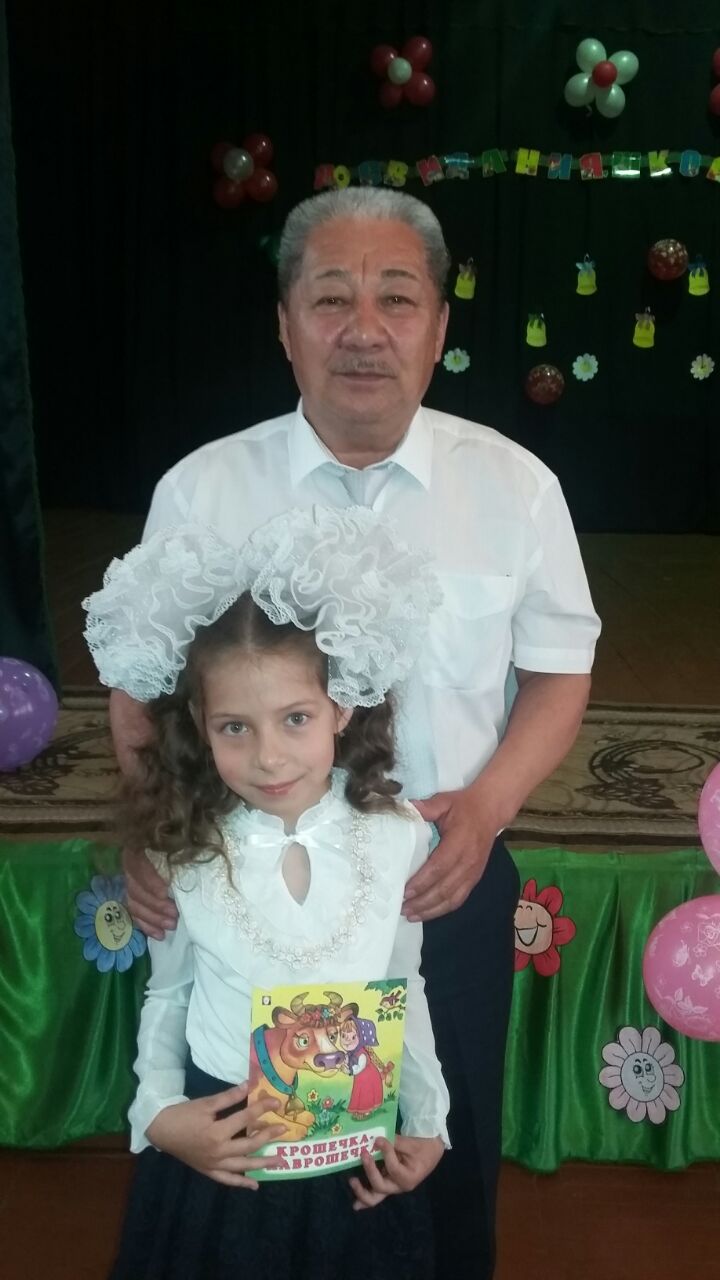 Есть в годах особый шарм, Мужество и сила Оставайтесь навсегда Сильным, добрым, милым!
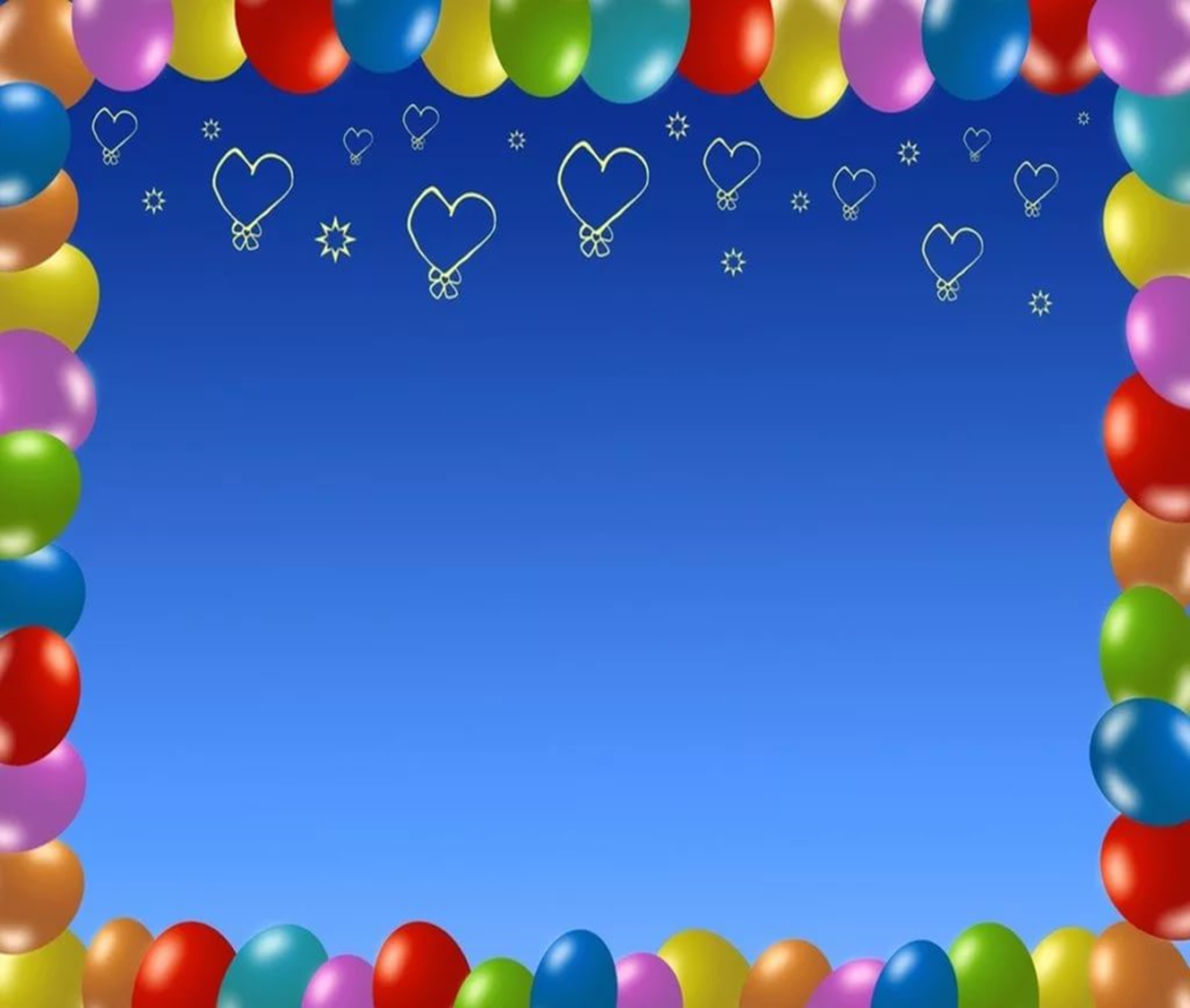 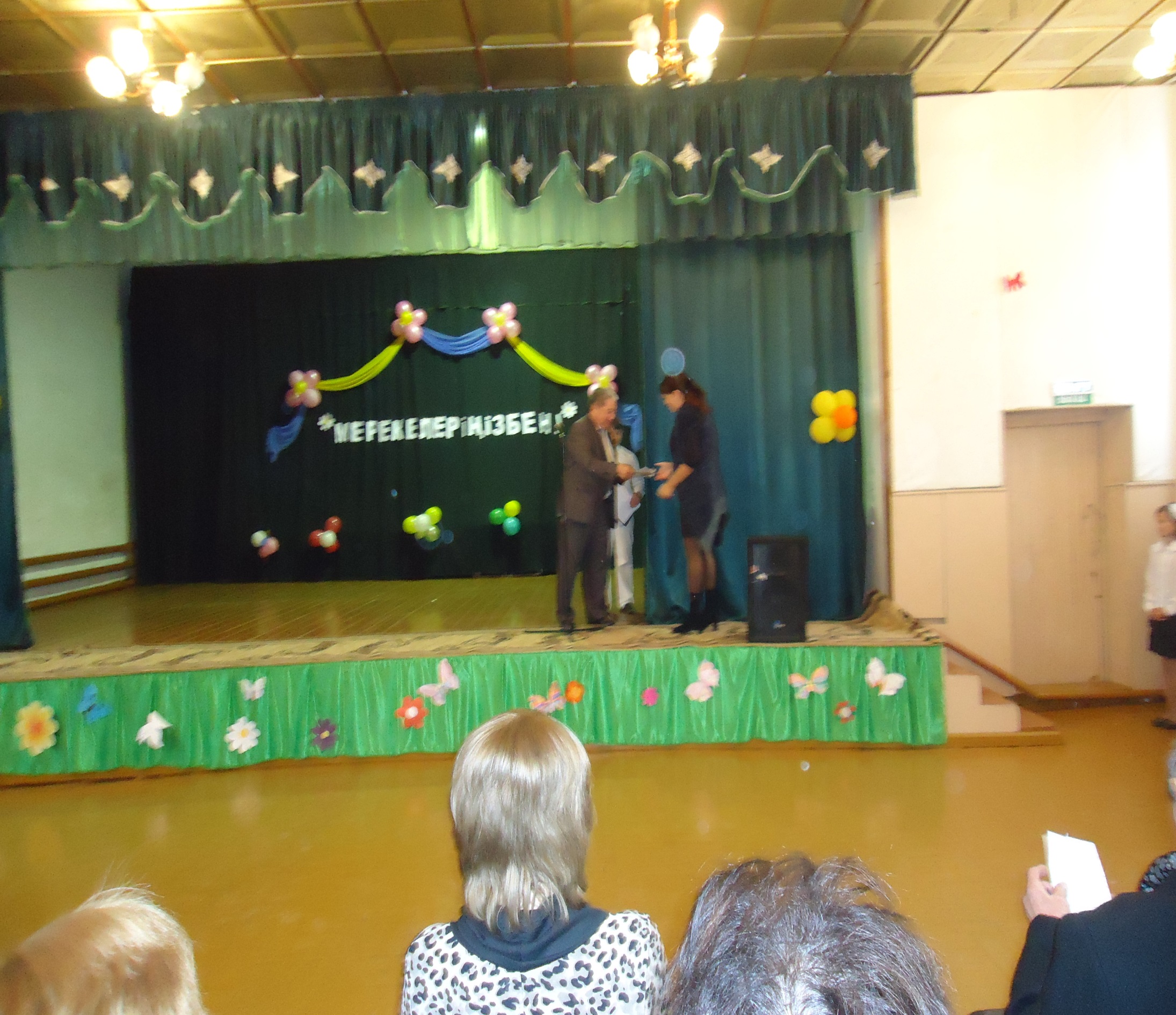 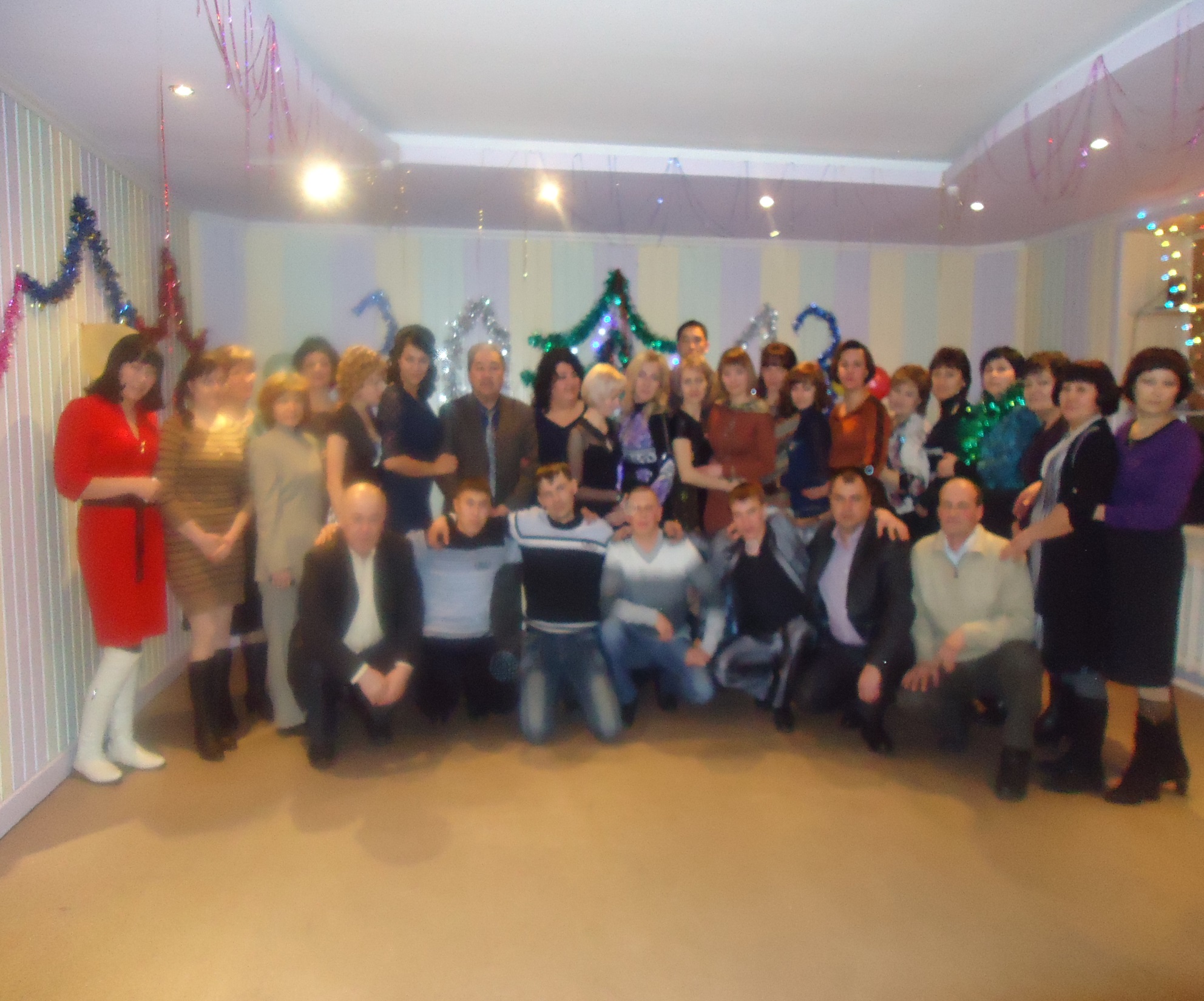 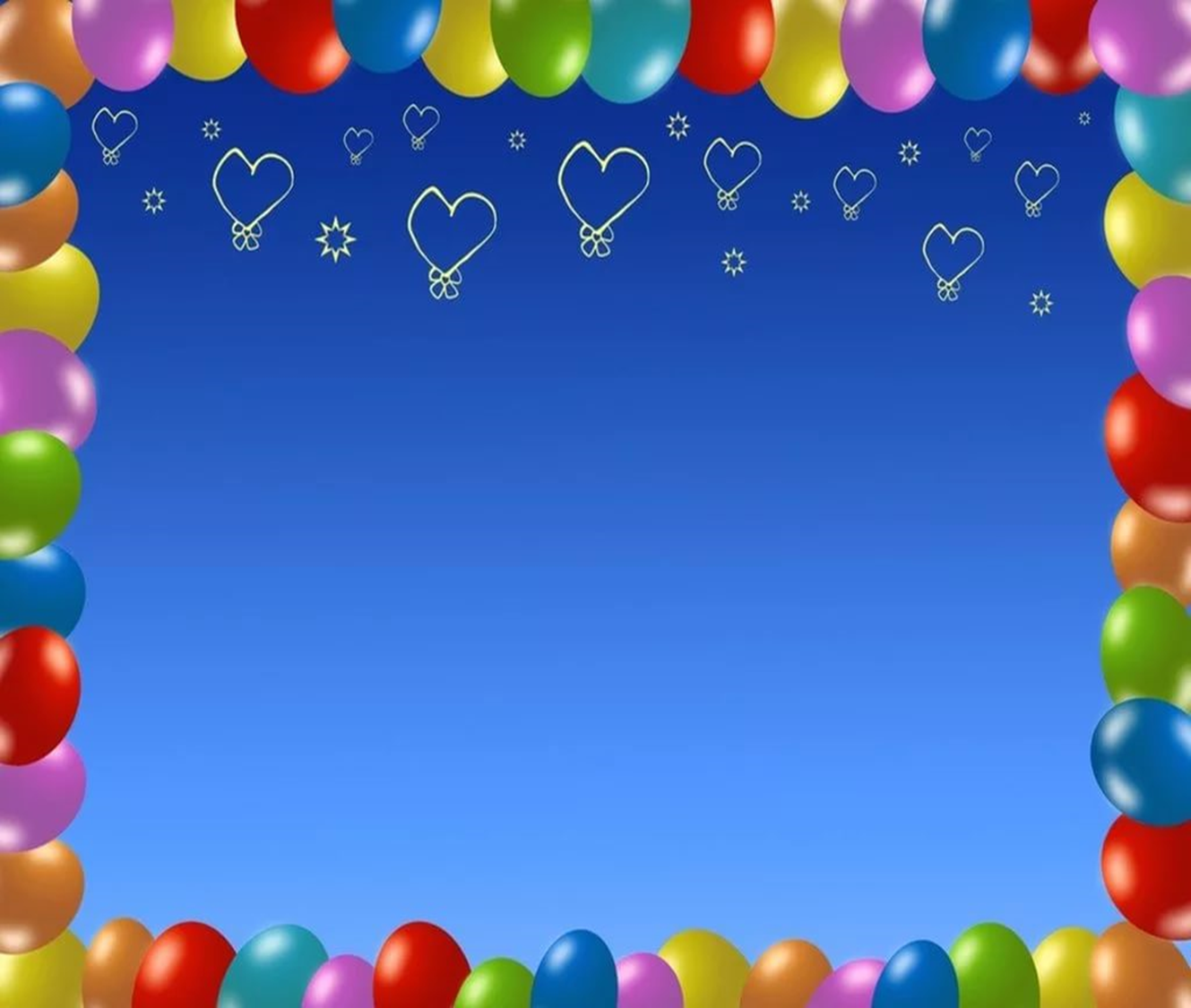 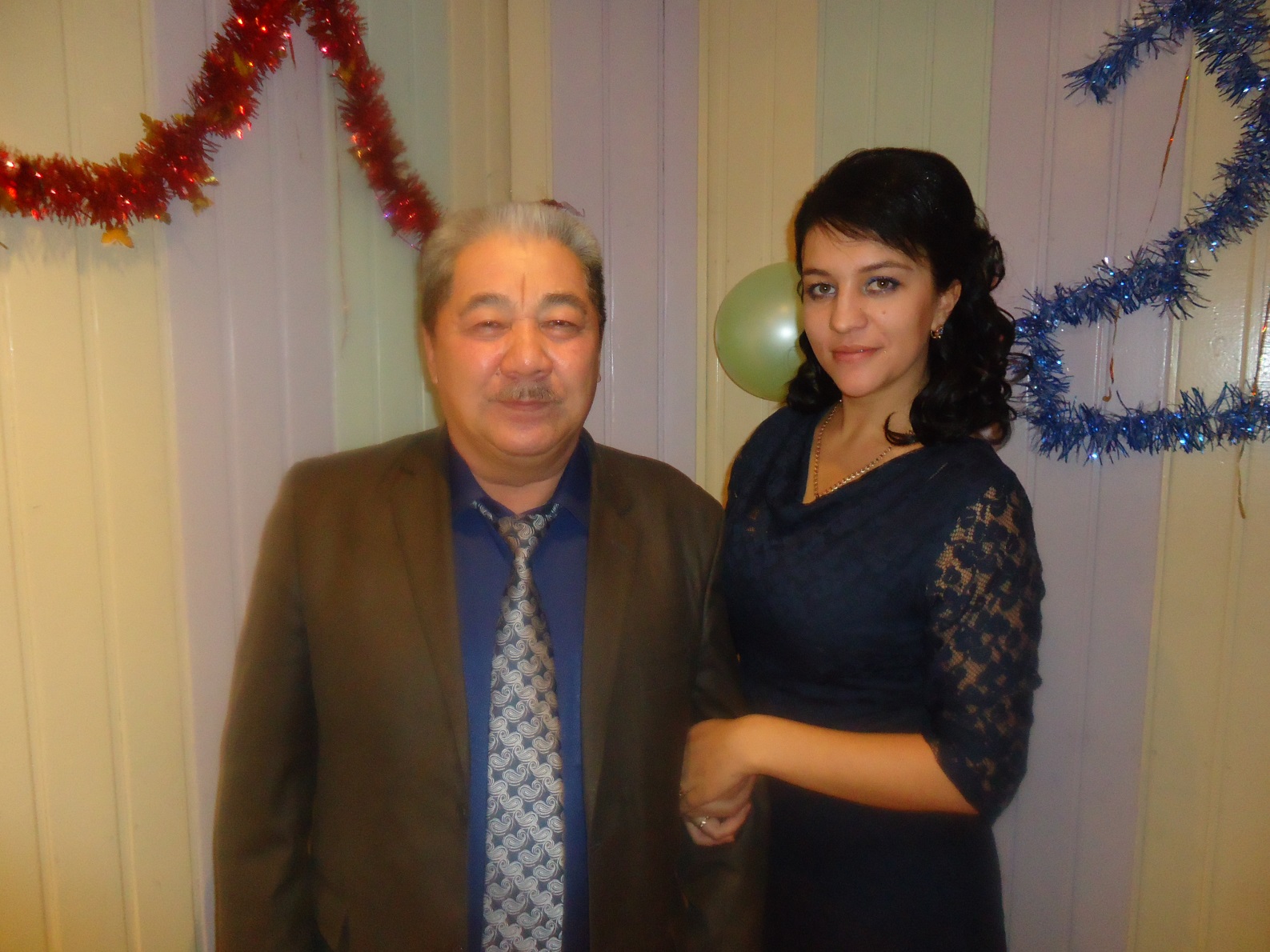 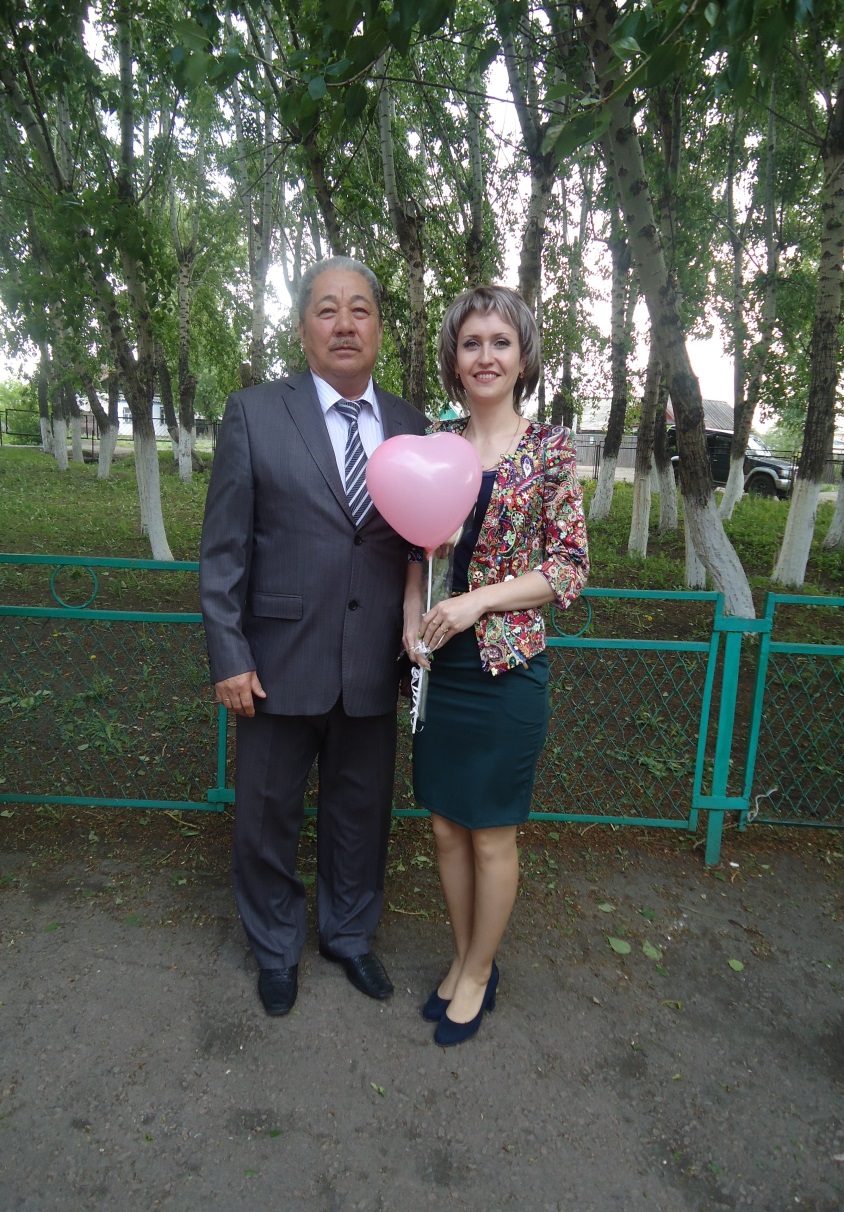 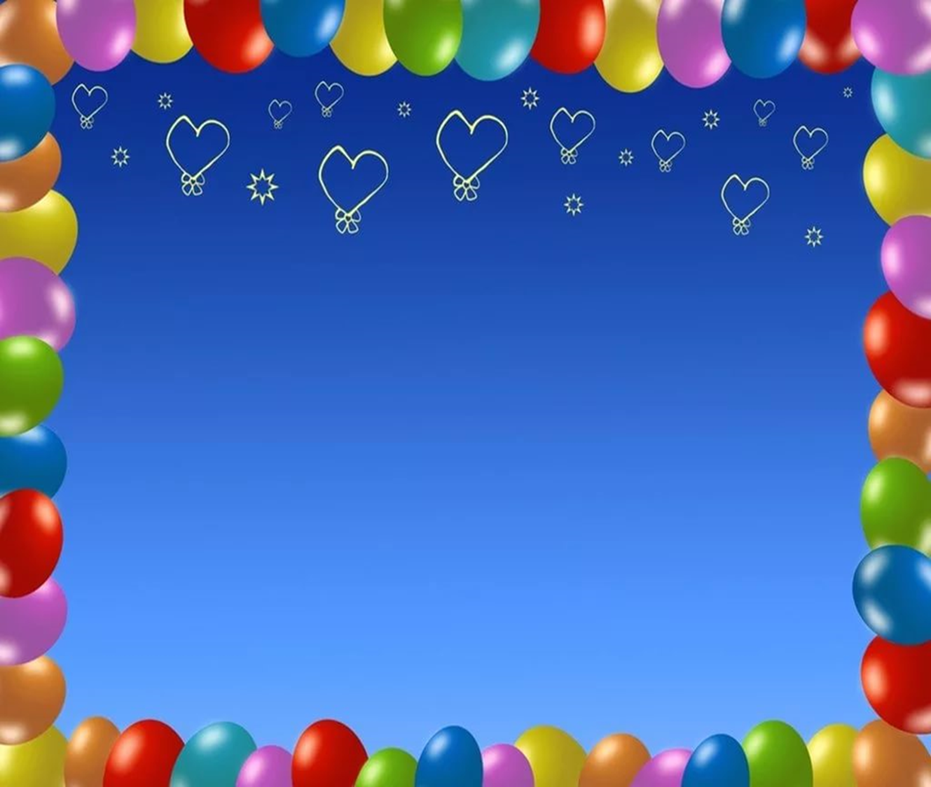 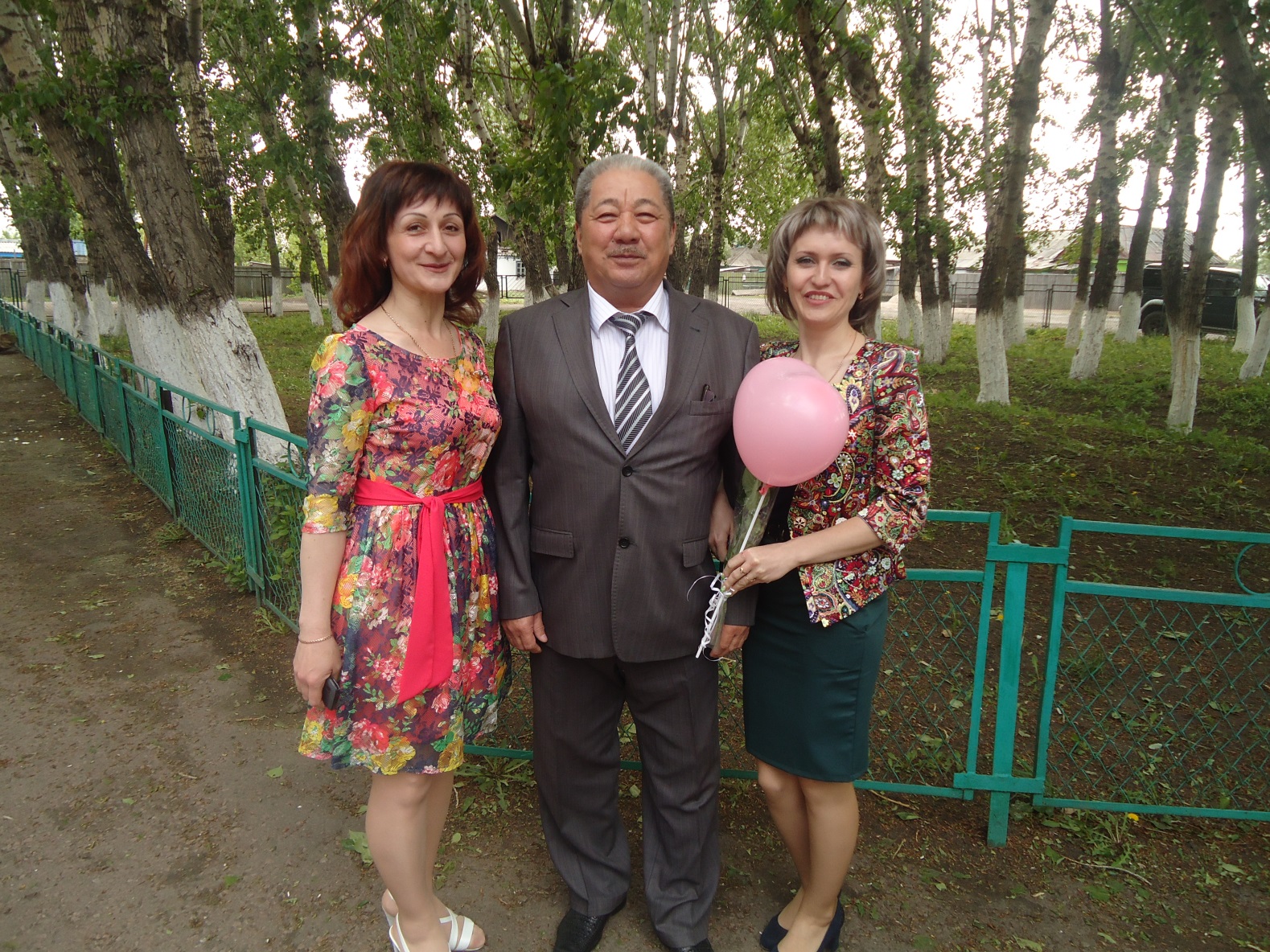 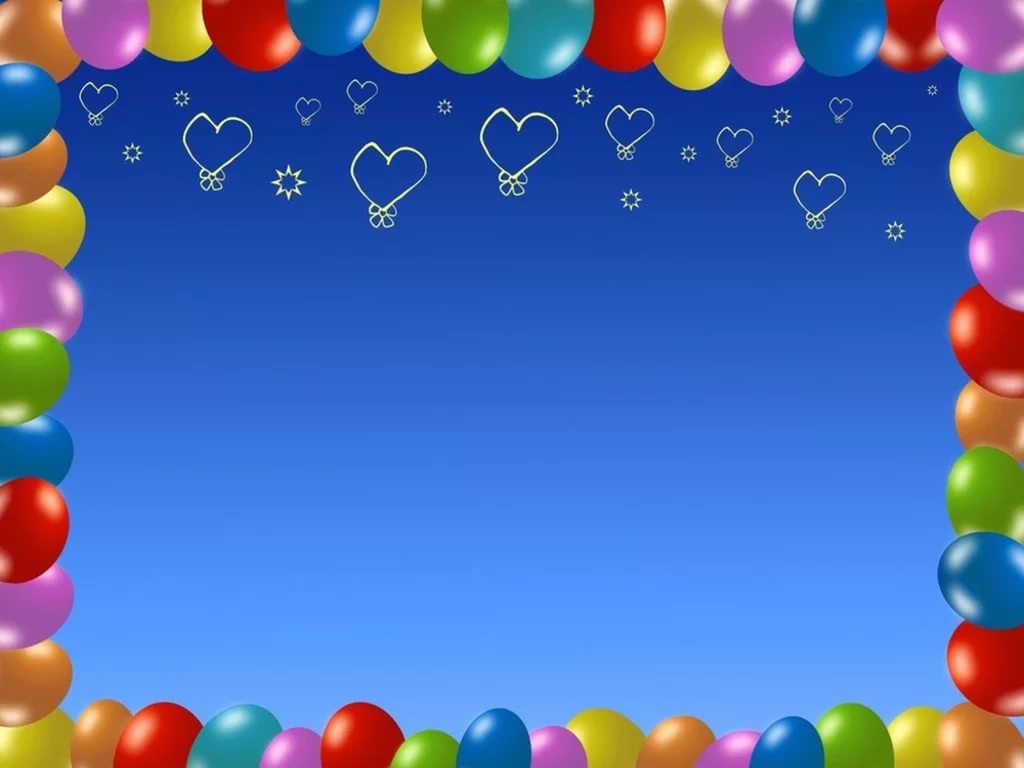 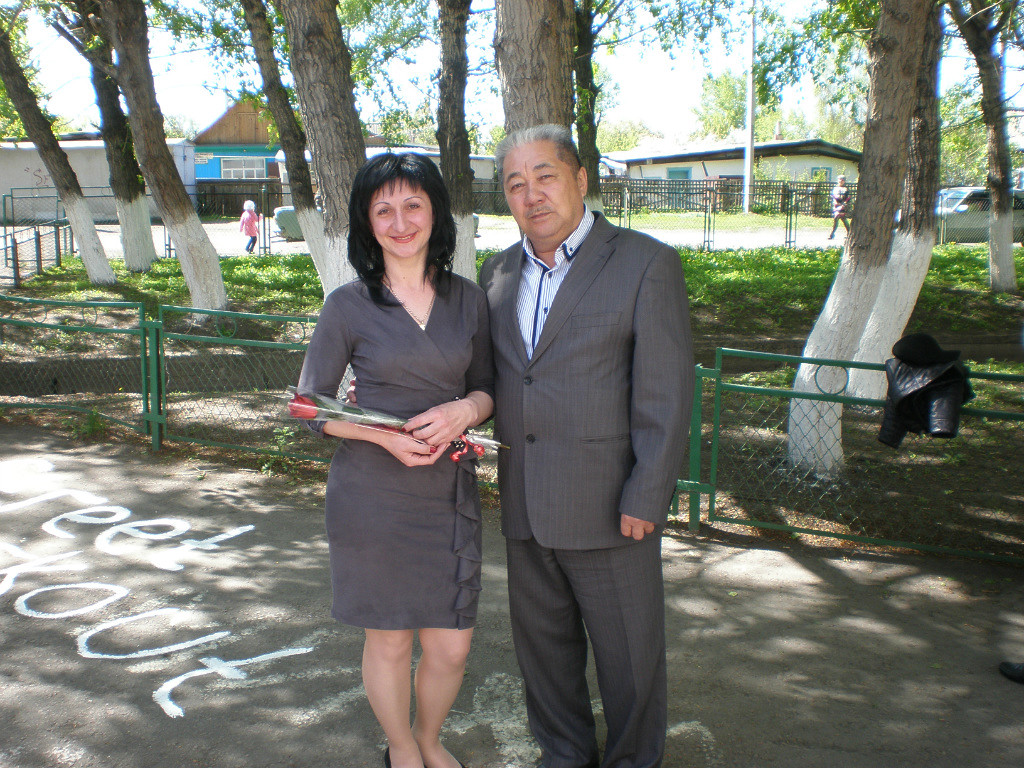 Пусть будет добрым путь любой,И легкою – задача!На век подружатся с тобойВезенье и Удача.Пусть поздравления друзейПоднимут настроение,И станет на душе светлейВ День  Вашего  рождения!
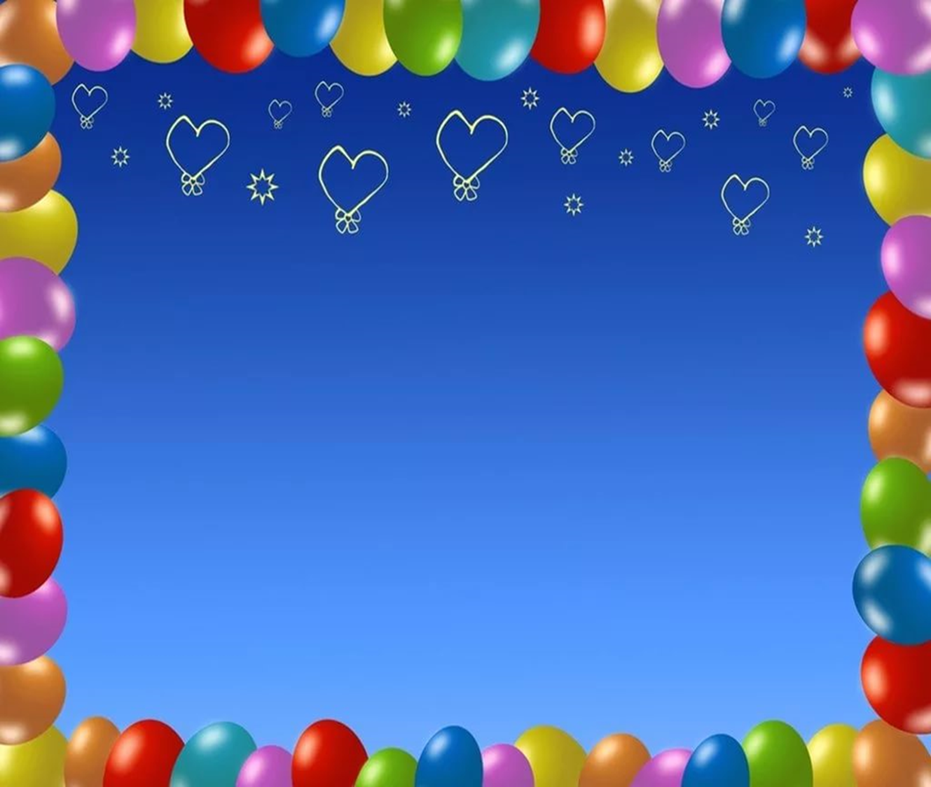 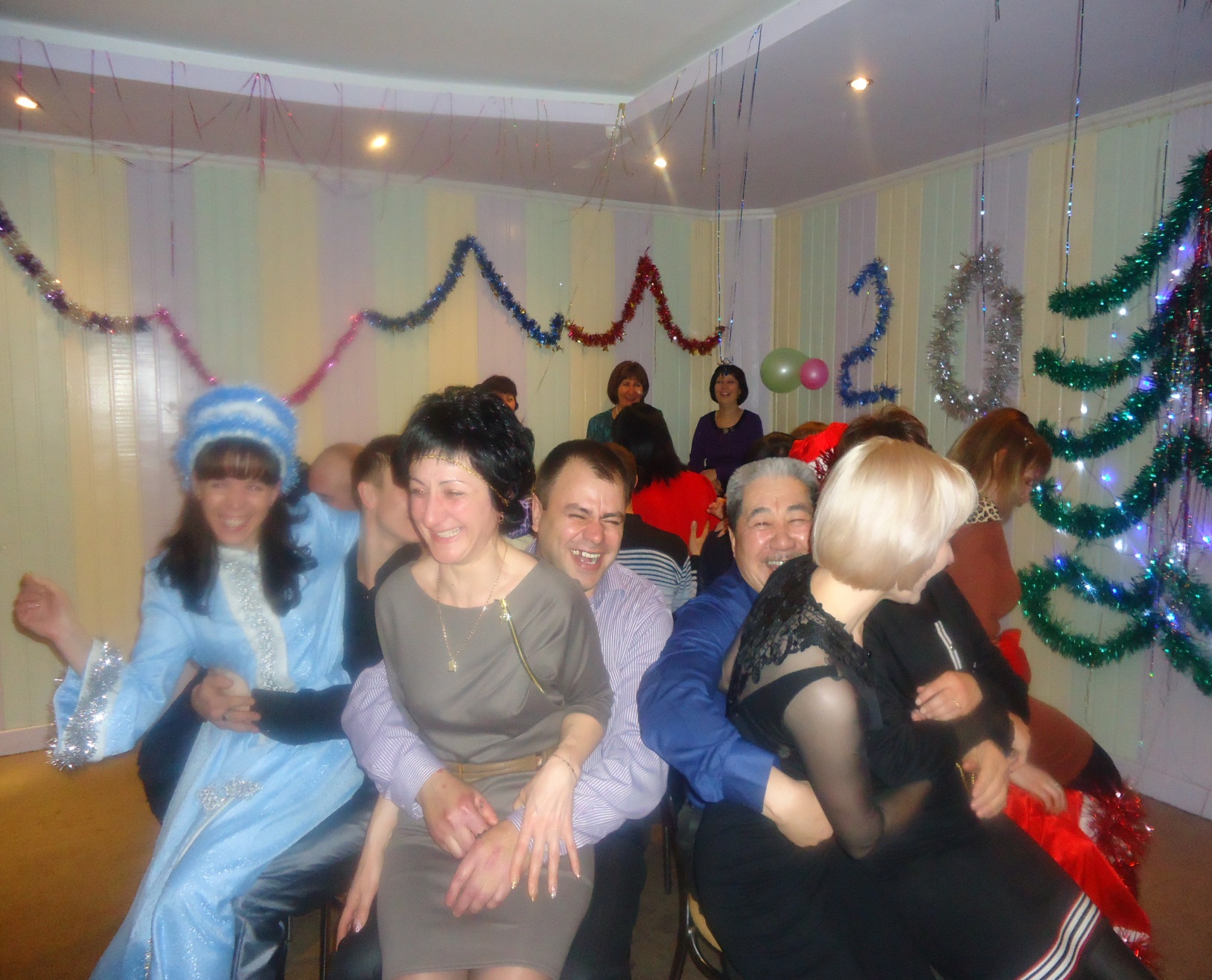 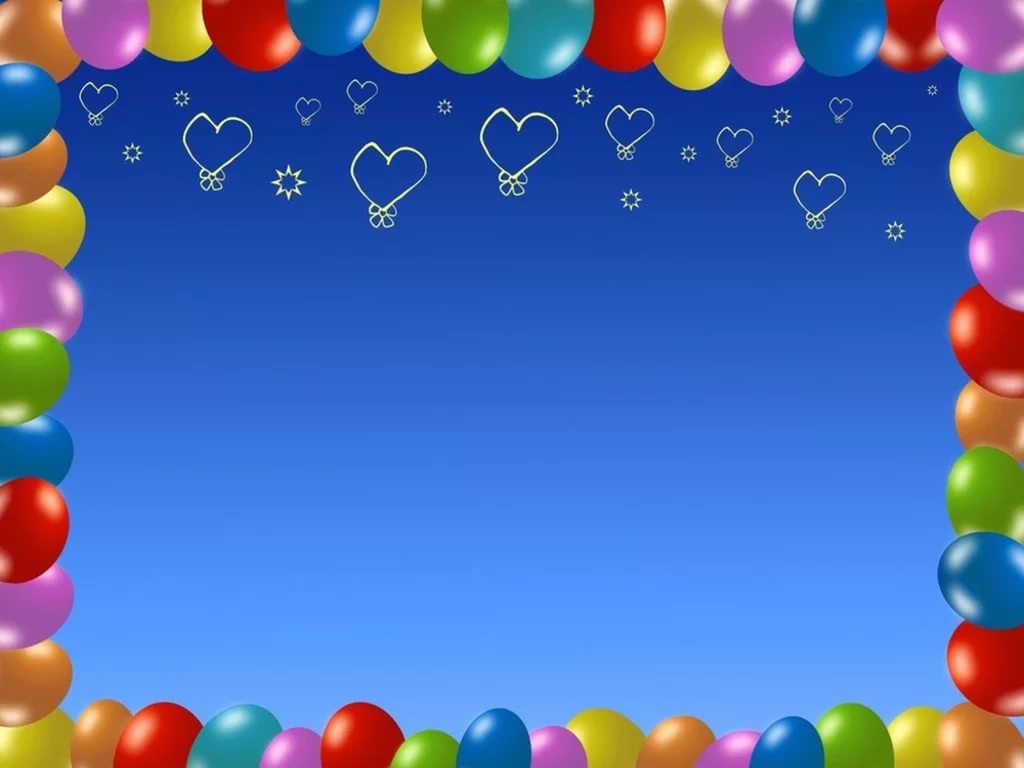 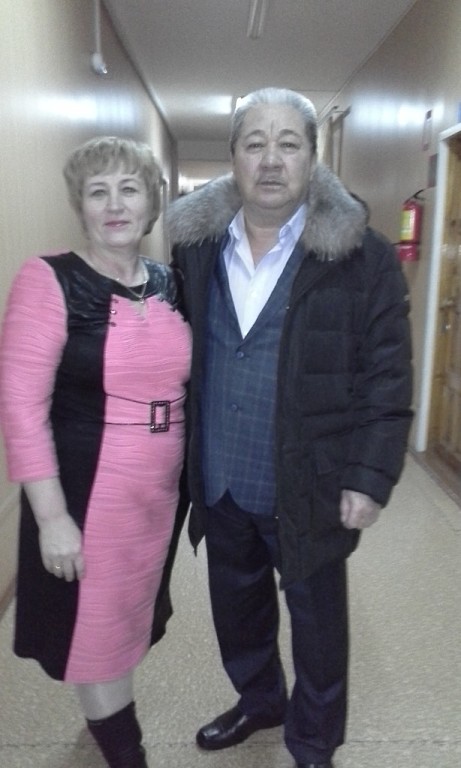 С Днём Рождения Вас поздравляемВ этот день веселится и не грустить.Много счастья Вам мы желаемМоре радости, море любви!Пусть исполняется все, что хотите,Пусть исполняется все, чего ждёте,Пусть в цветах утопает дорогаПо которой Вы в жизни идёте !
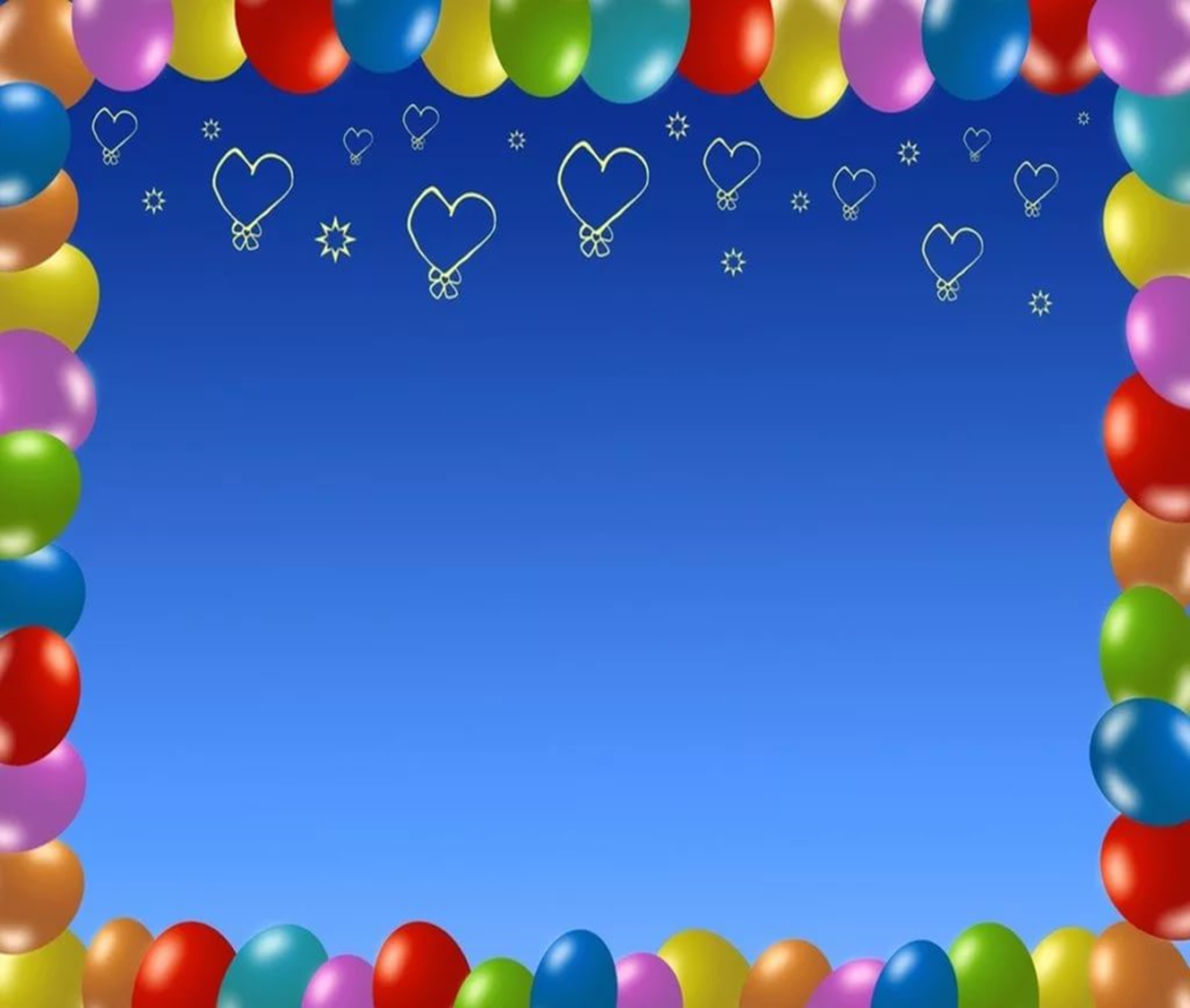 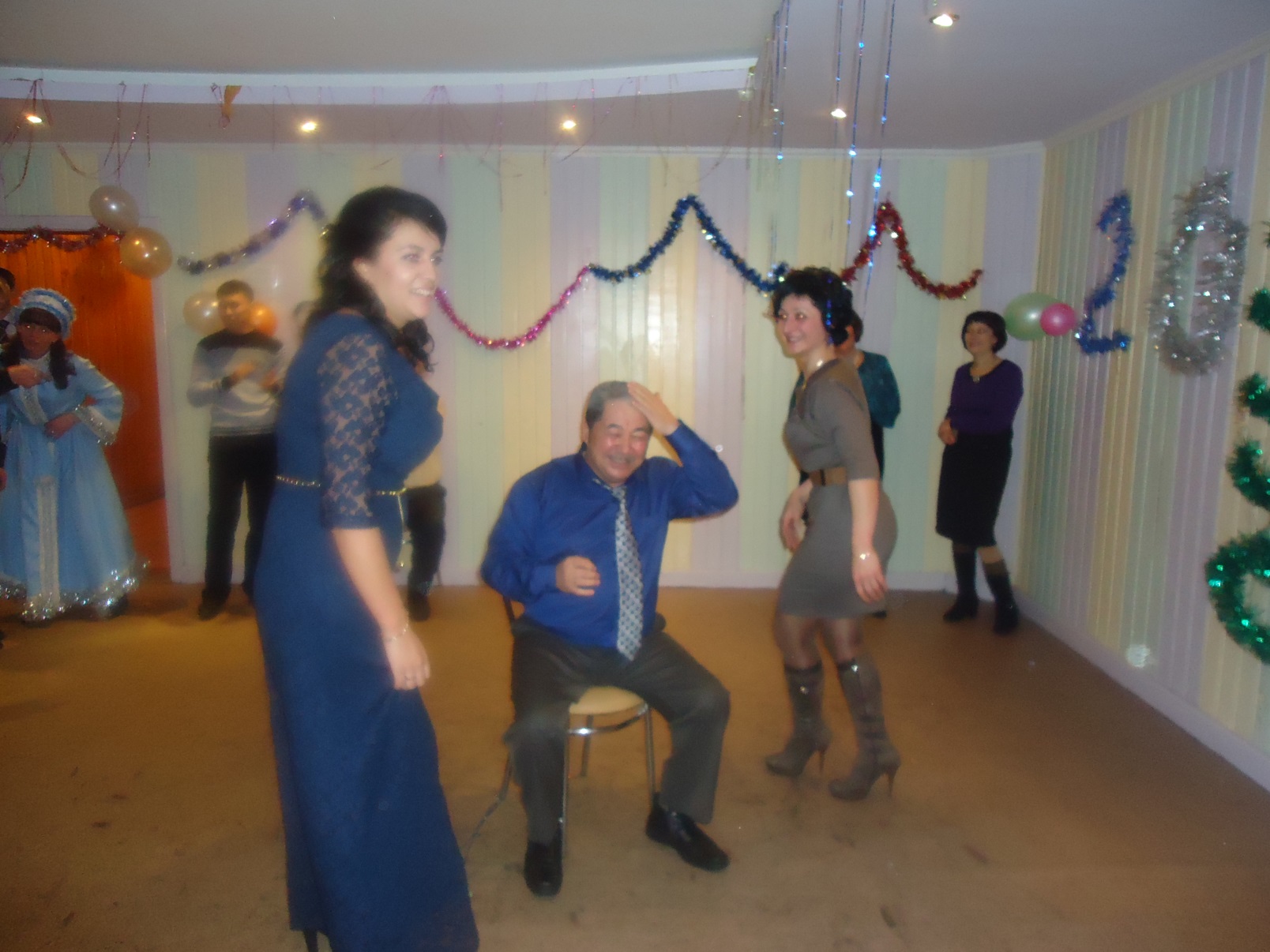 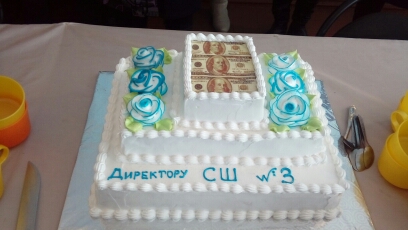 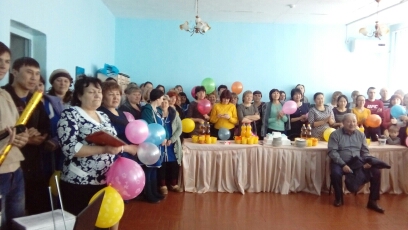 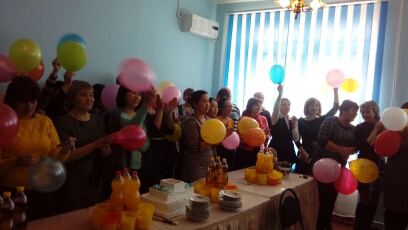 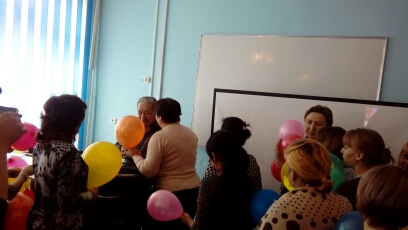 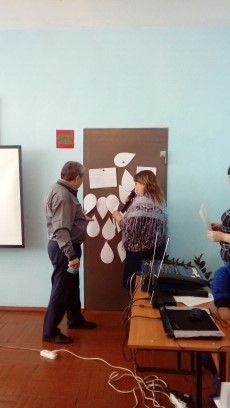 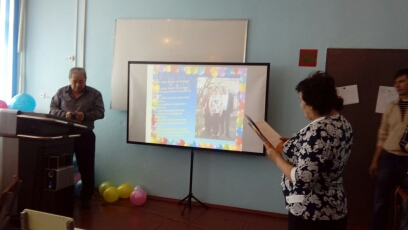 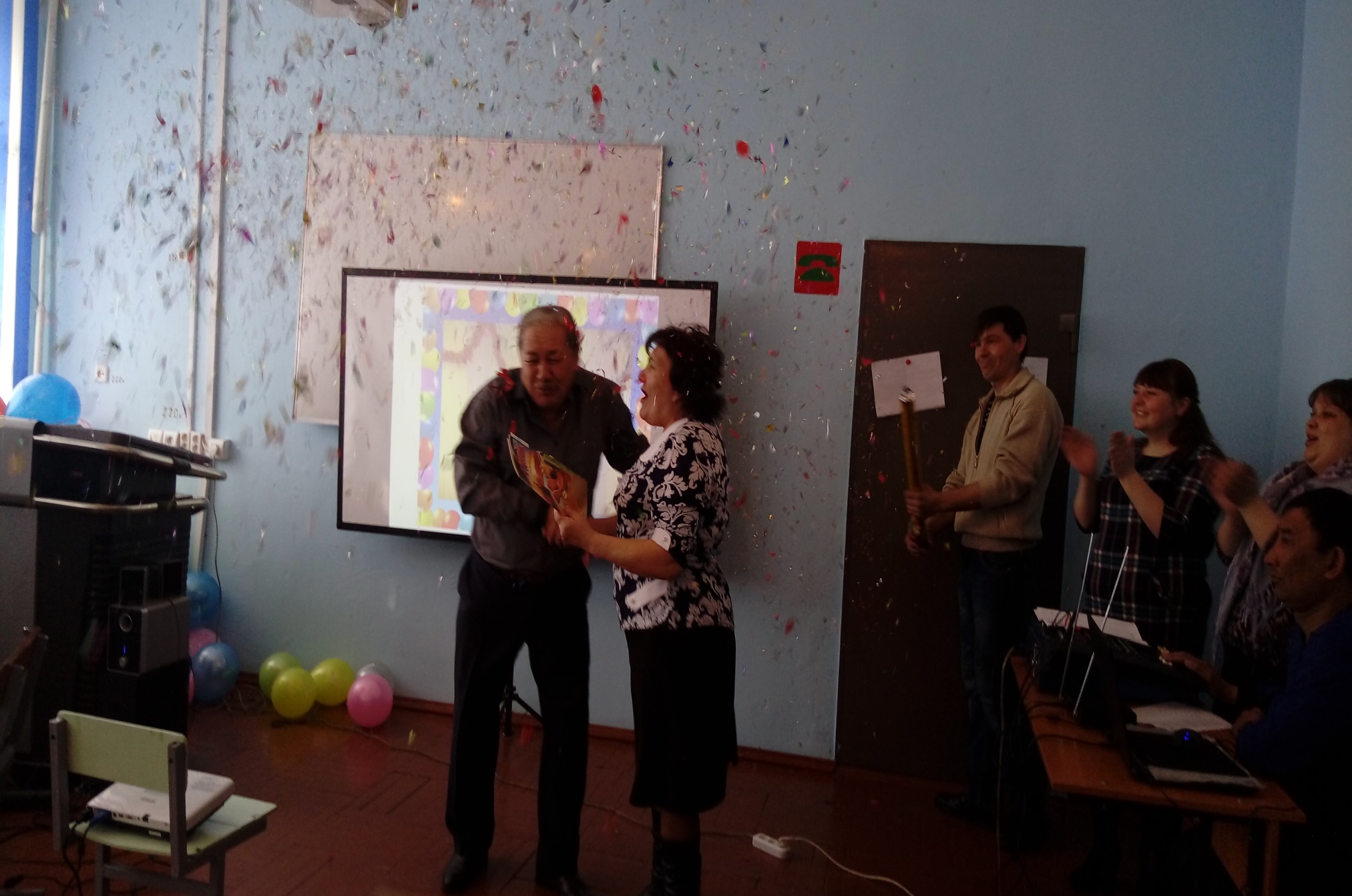 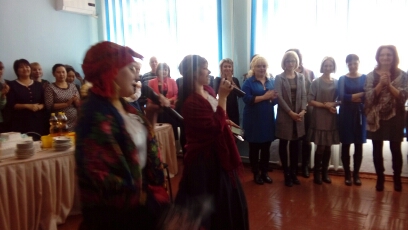 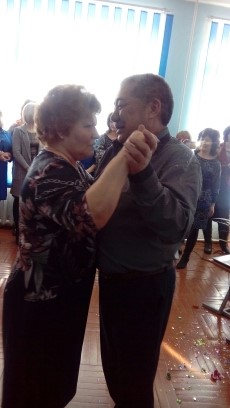 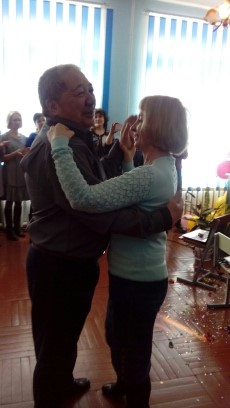 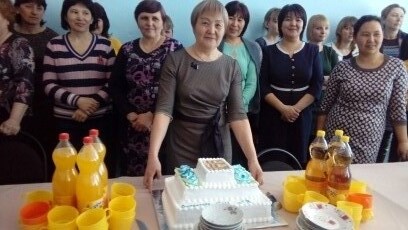 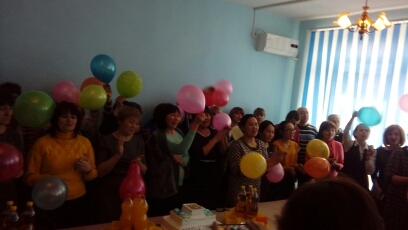 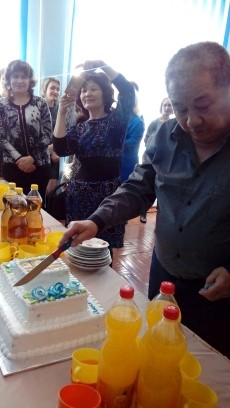 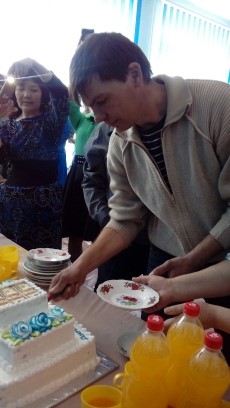 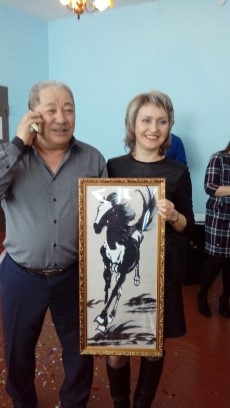 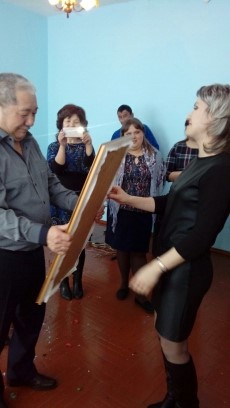 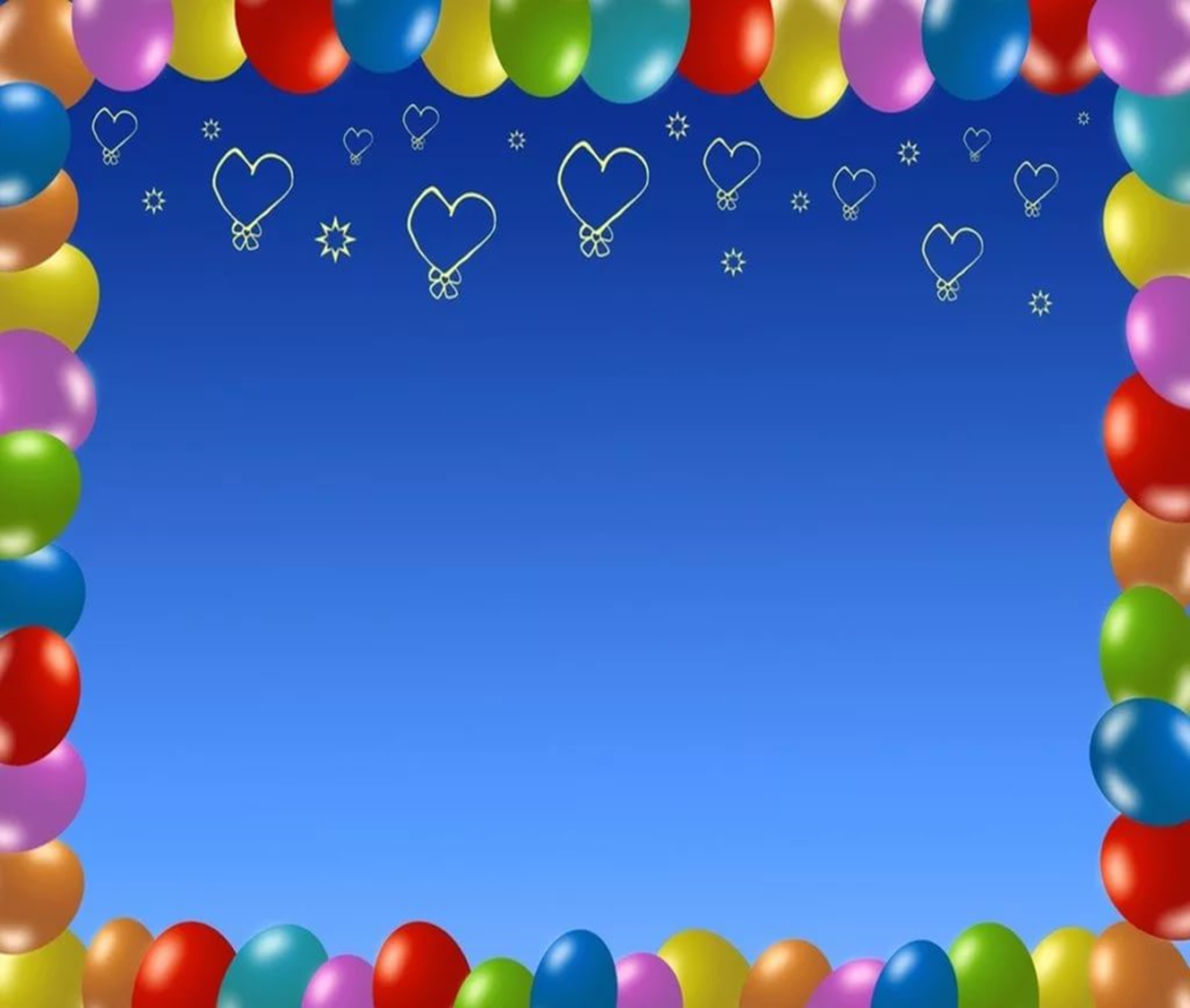 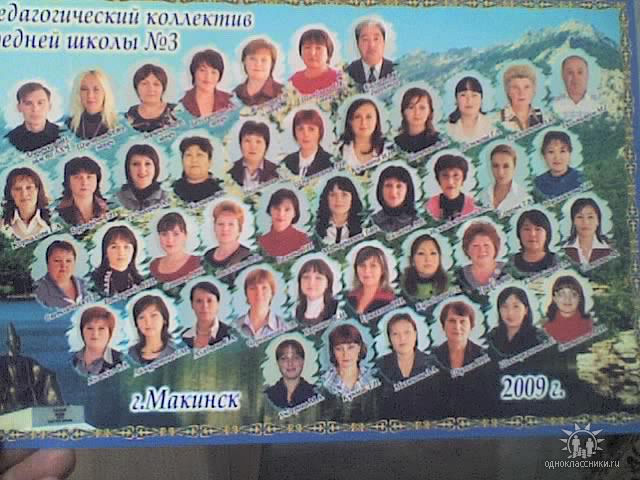 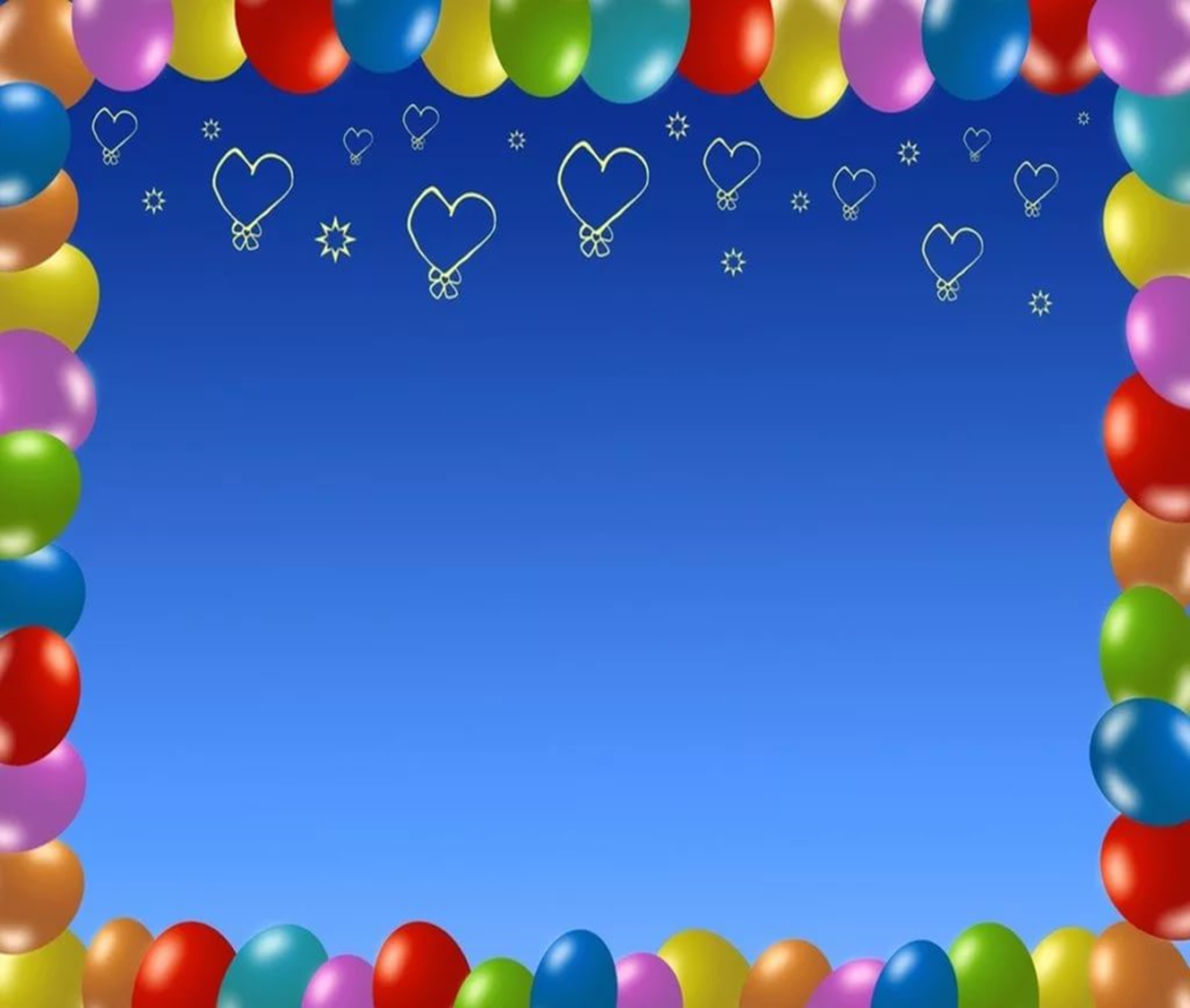 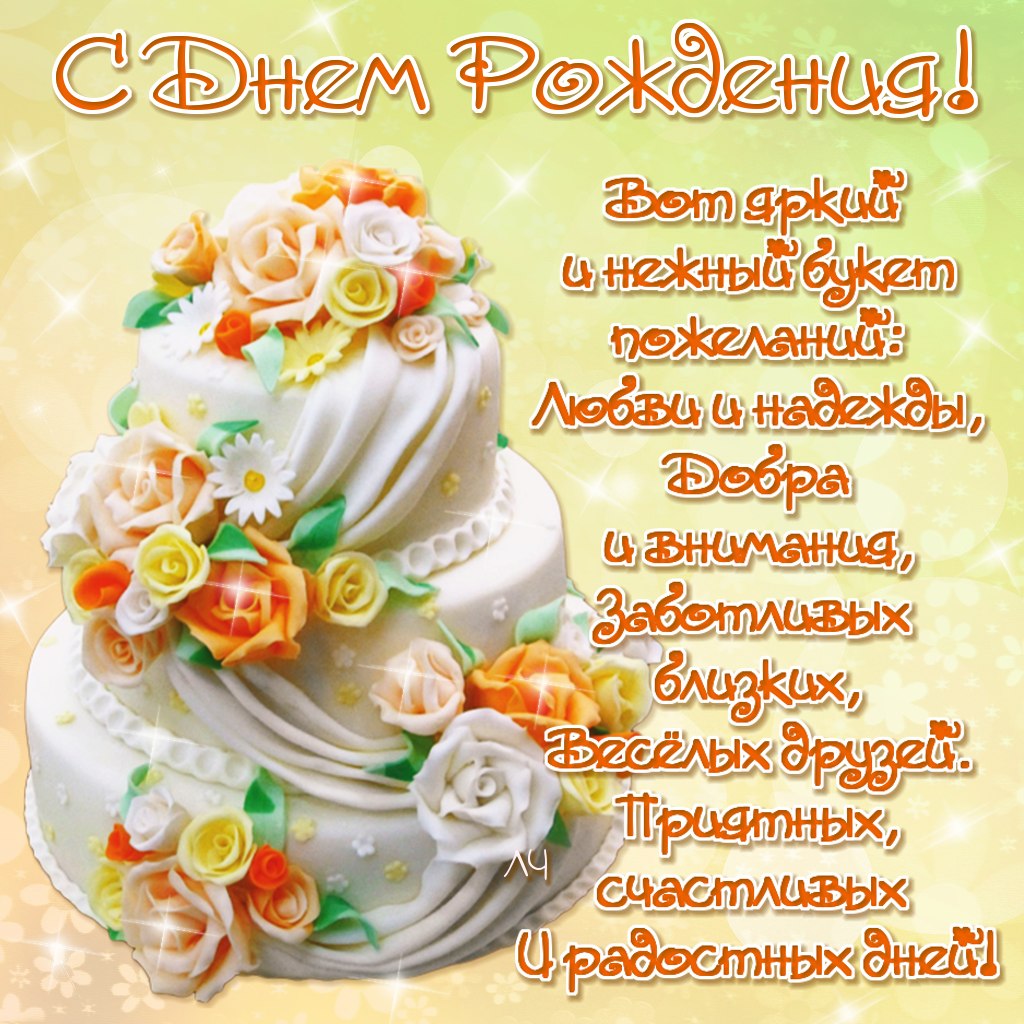